Rung 
Chuông Vàng
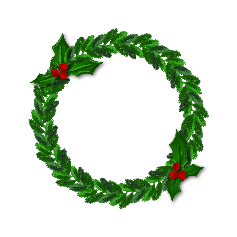 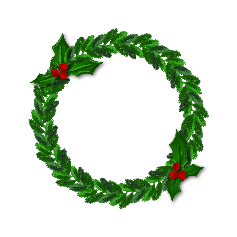 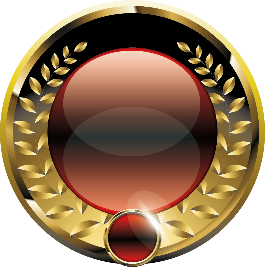 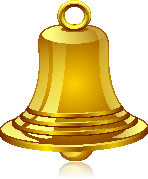 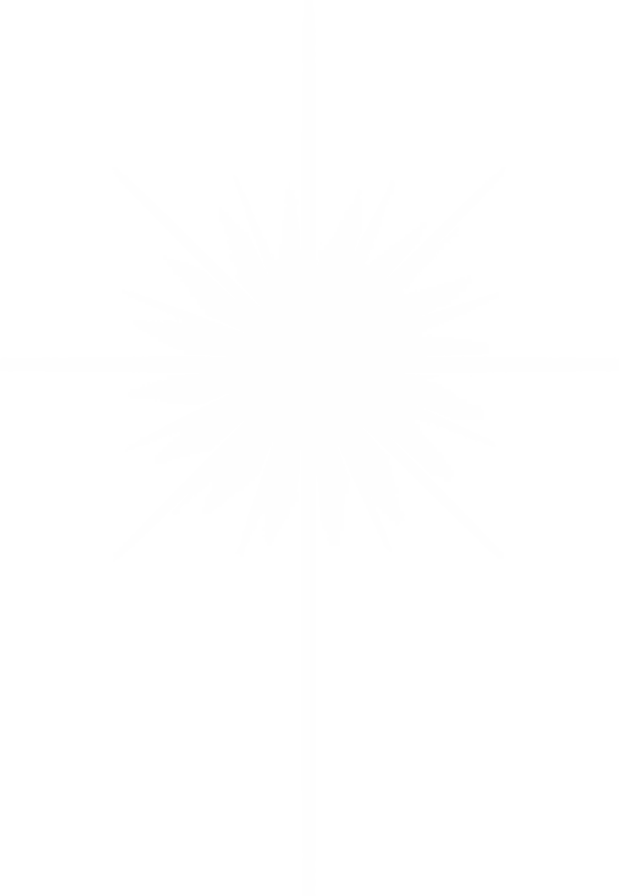 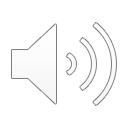 RUNG CHUÔNG
Rung 
Chuông vàng 2020
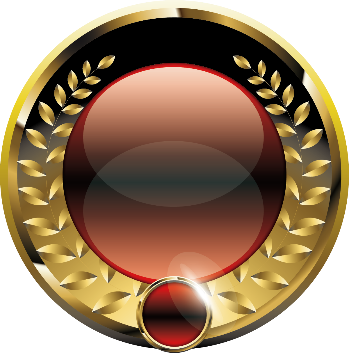 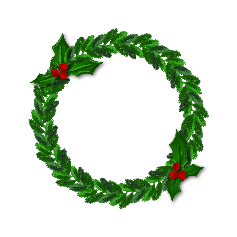 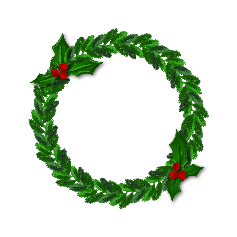 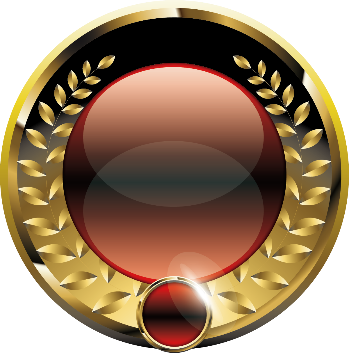 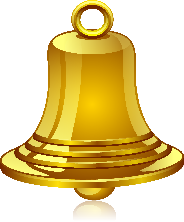 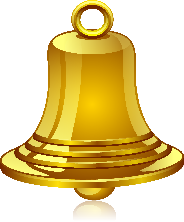 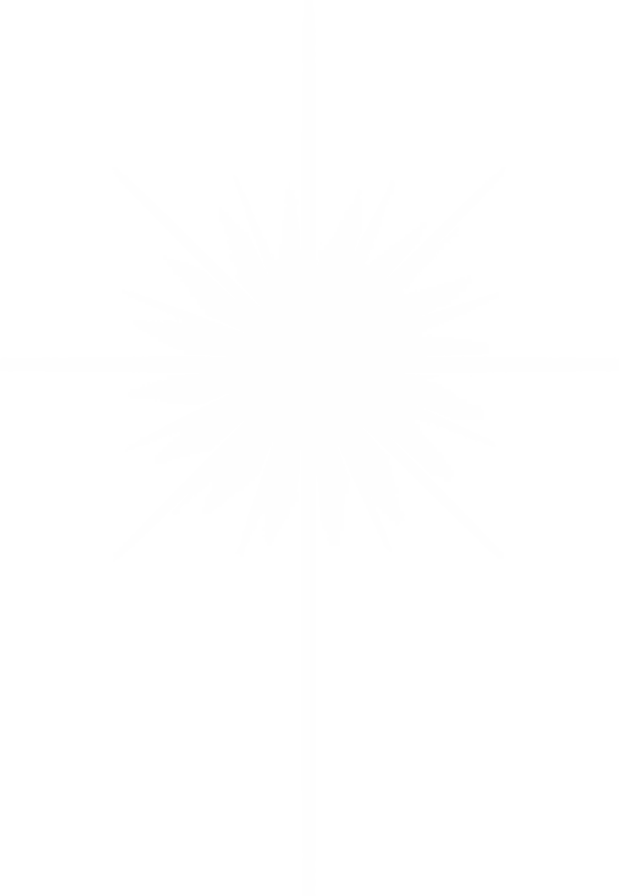 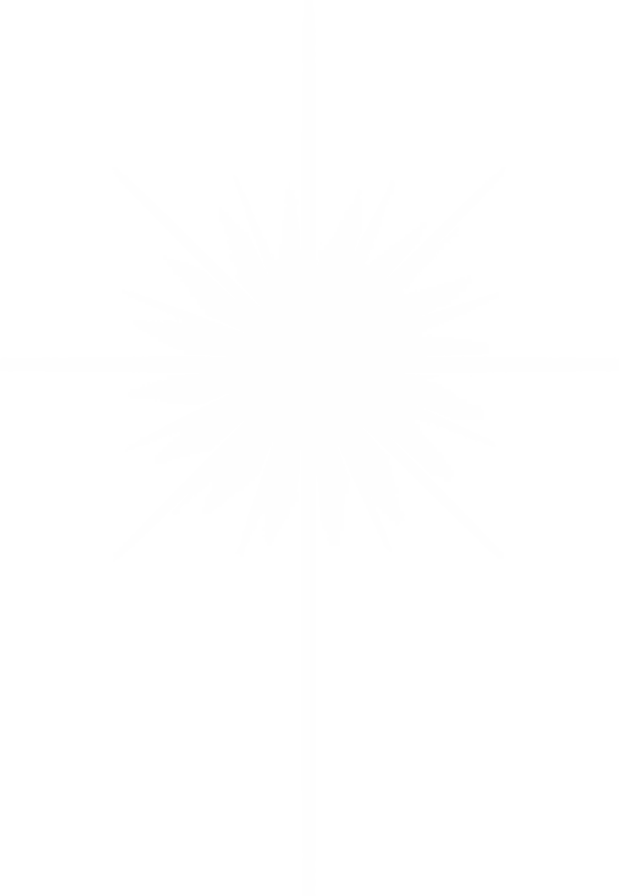 Thí sinh nào trả lời sai phải tự động rời khỏi sàn thi đấu. Những người còn lại sẽ tiếp tục trả lời các câu hỏi tiếp theo. Cứ như vậy cho đến khi chỉ còn lại duy nhất 1 thí sinh trên sàn thi đấu. Nếu số người còn lại hơn 1 người thì vẫn tiếp tục cùng thi cho đến câu 30.
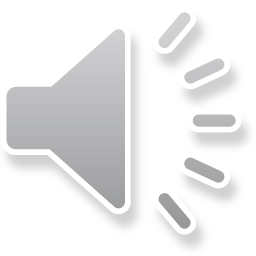 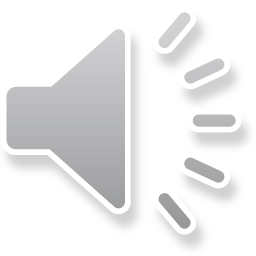 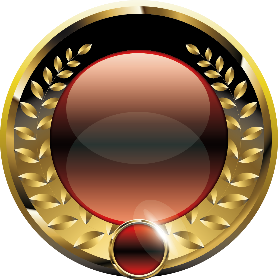 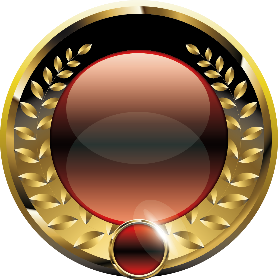 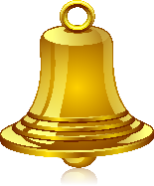 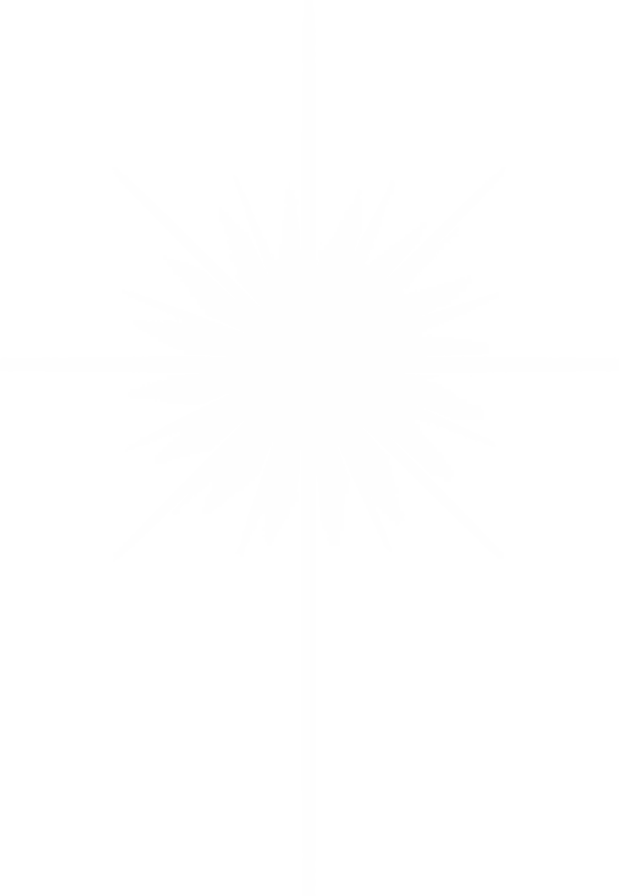 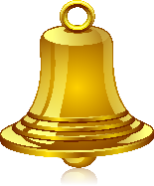 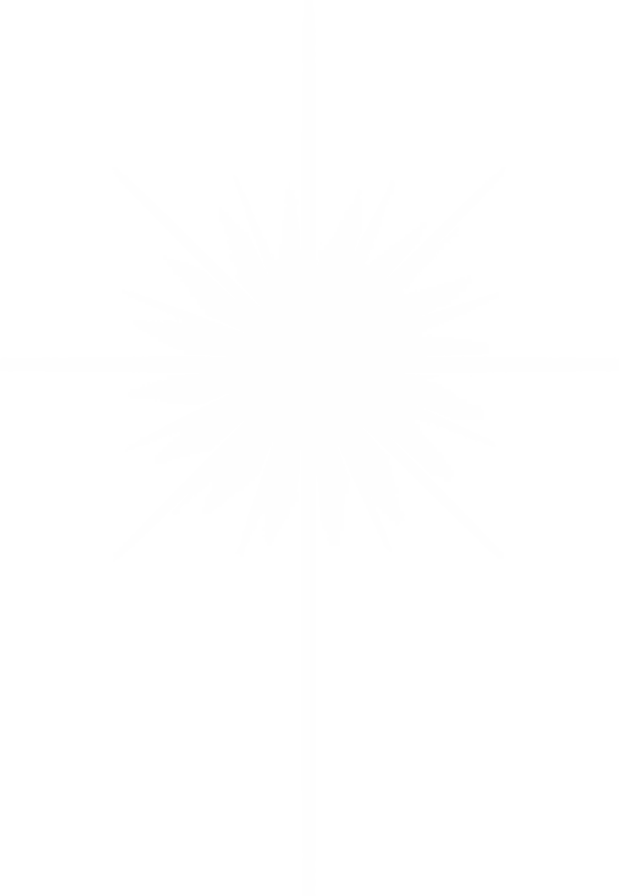 Chi tiết nào trong truyện “Tấm Cám” thể hiện phong tục hôn nhân của người Việt?
01
Trầu têm cánh phượng
Yếm đỏ
Chiếc hài thêu
Khung cửi
a
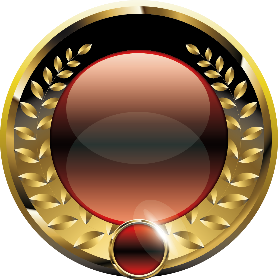 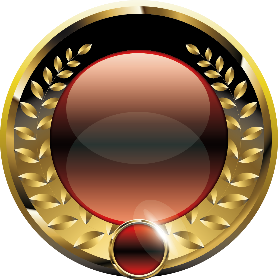 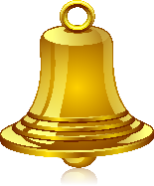 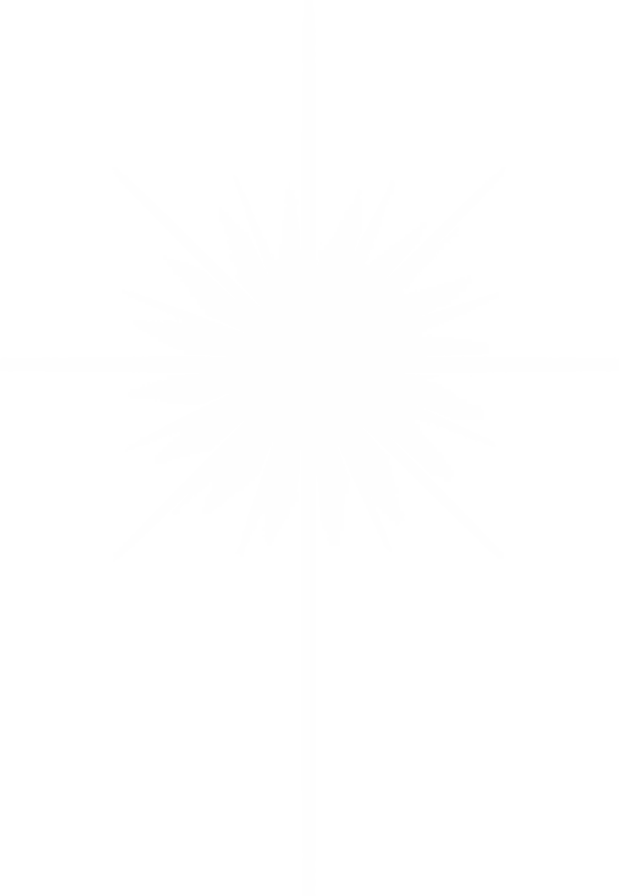 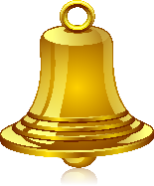 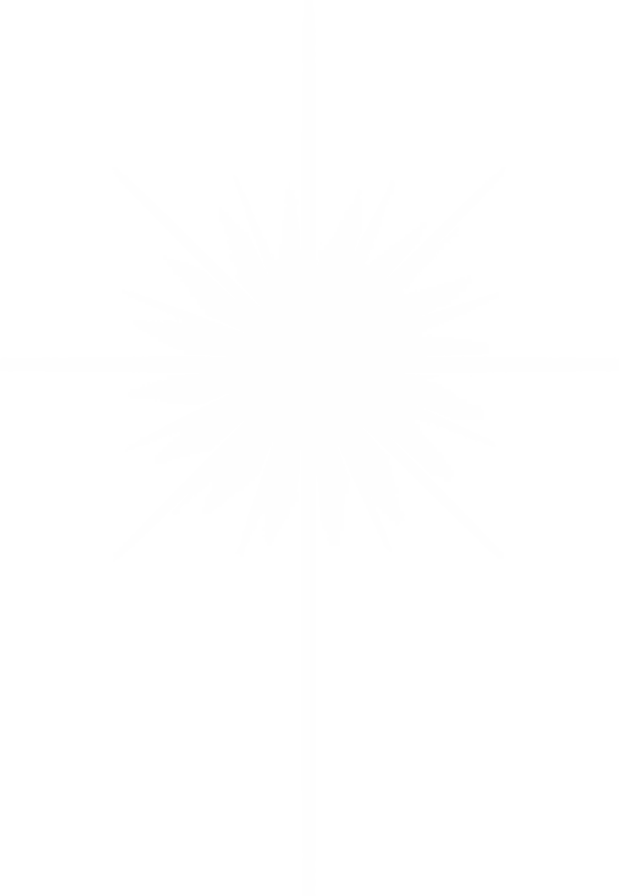 Hai câu thơ “Năm ấy là năm đói mòn đói mỏi/ Bố đi đánh xe khô rạc ngựa gầy” nhắc đến sự kiện lịch sử nào?
02
Chiến dịch Việt Bắc năm 1947.
Chiến dịch Thu Đông năm 1951.
Chiến dịch Điện Biên Phủ năm 1954.
Nạn đói năm 1945.
c
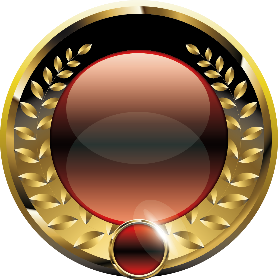 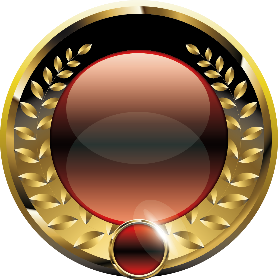 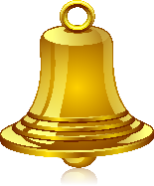 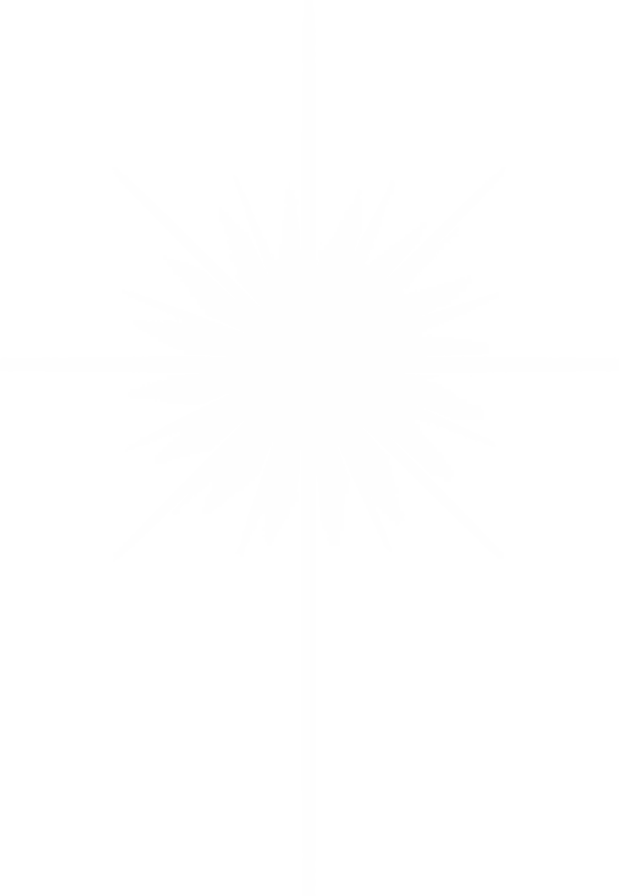 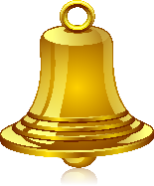 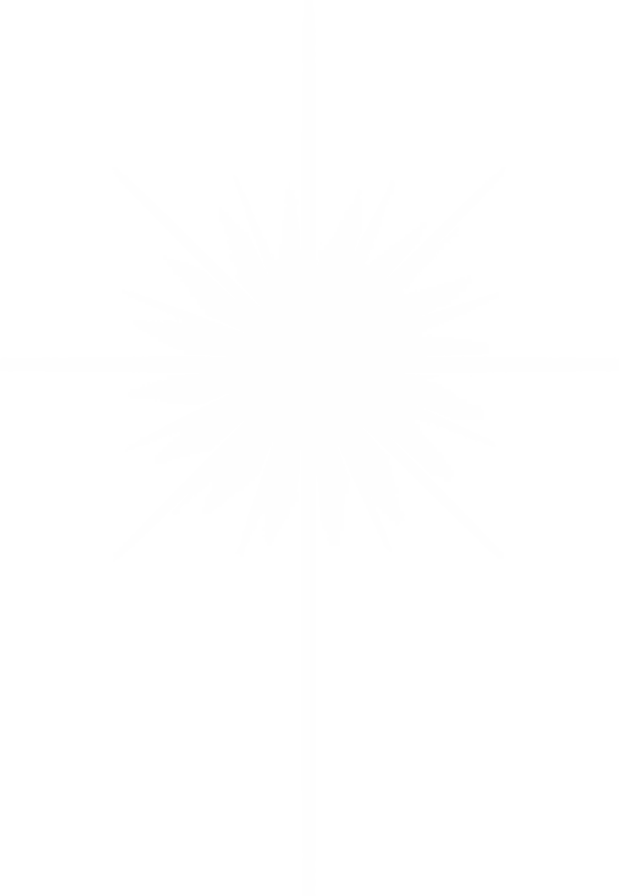 03
Từ nào “đồng” nào sau đây cũng có nghĩa là trẻ em?
Đồng dao
Đồng bộ
Đồng sự
Đồng niên
b
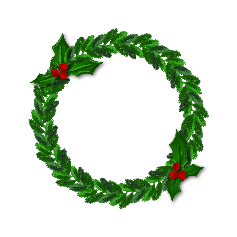 Rung 
Chuông Vàng
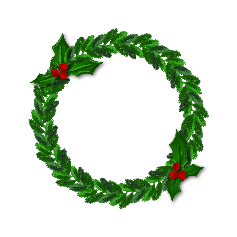 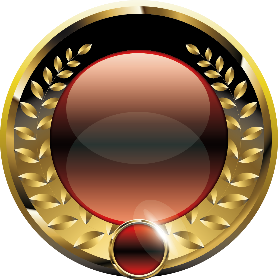 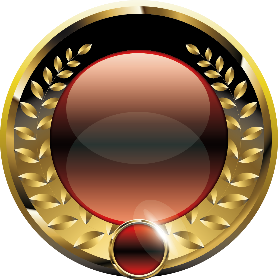 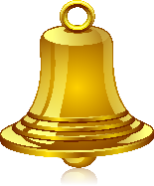 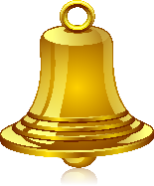 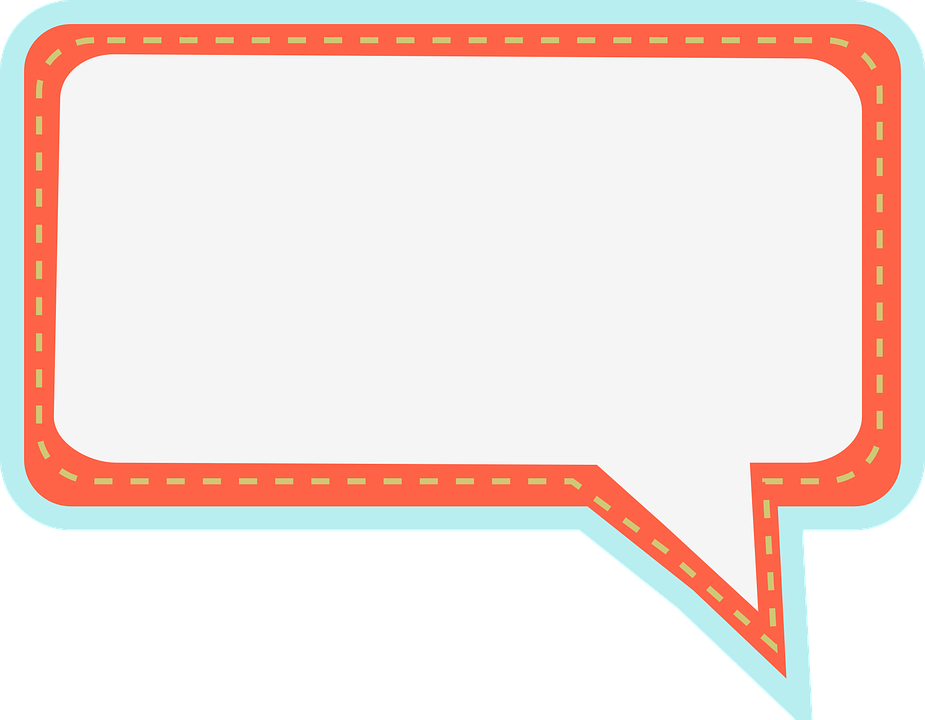 04
Ai được mệnh danh là “Đại thi hào dân tộc”?
NGUYỄN DU
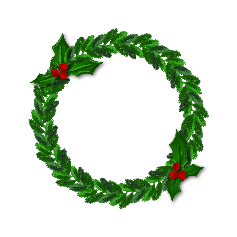 Rung 
Chuông Vàng
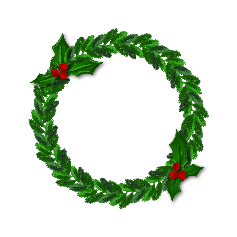 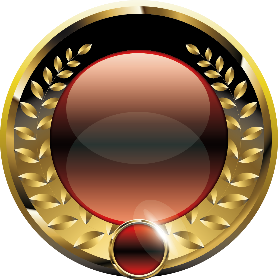 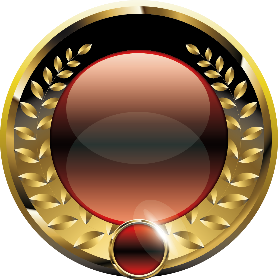 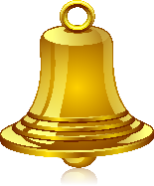 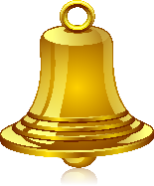 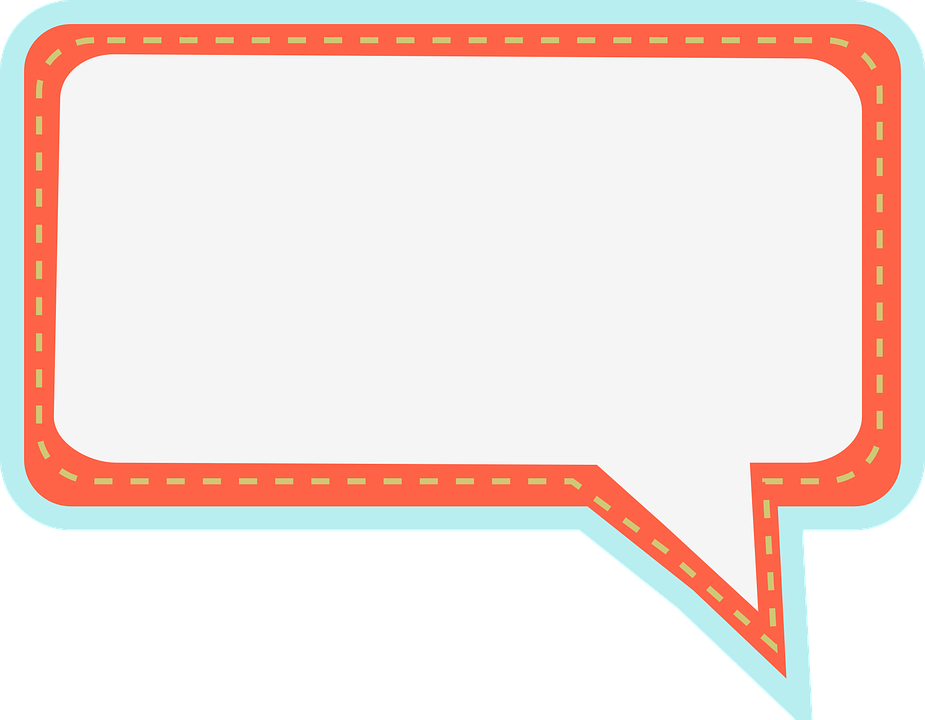 Tác giả của truyện ngắn “Chiếc lược ngà” là ai??
NGUYỄN QUANG SÁNG
05
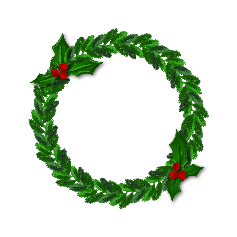 Rung 
Chuông Vàng
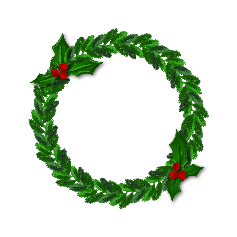 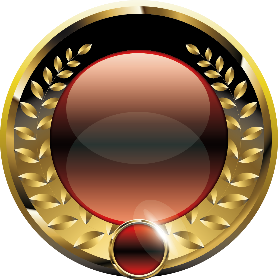 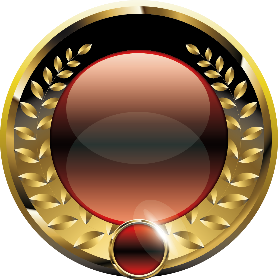 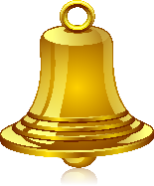 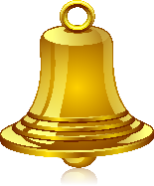 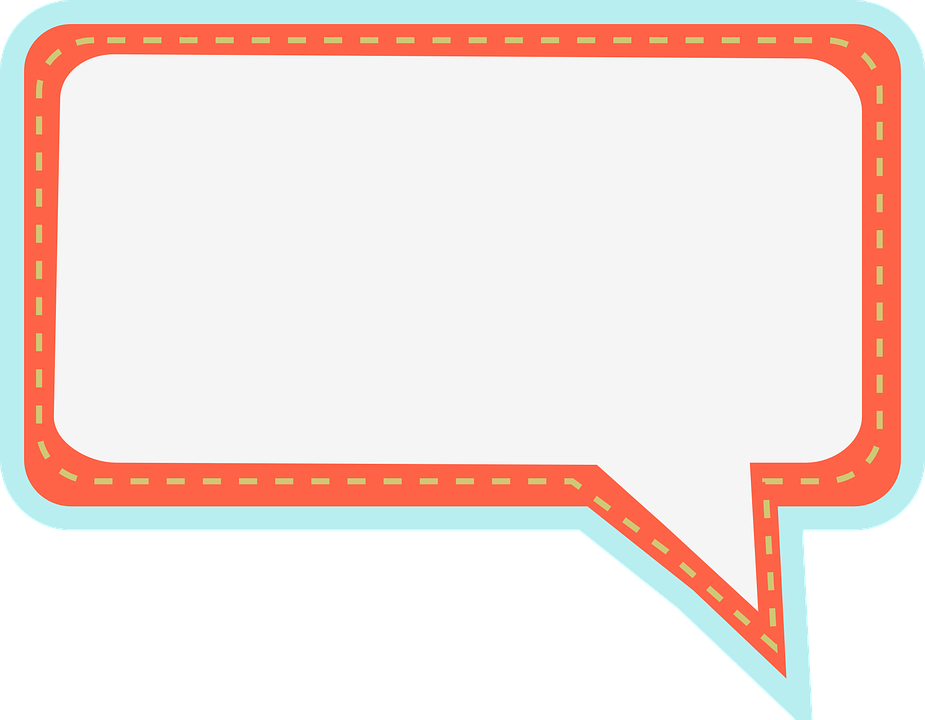 Ai được mệnh danh là “mặt trời thi ca” nước Nga?
06
PUSKIN
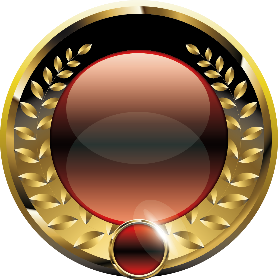 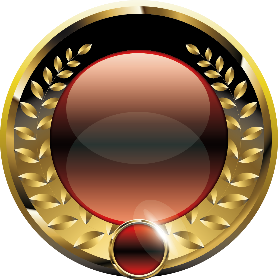 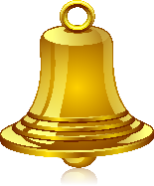 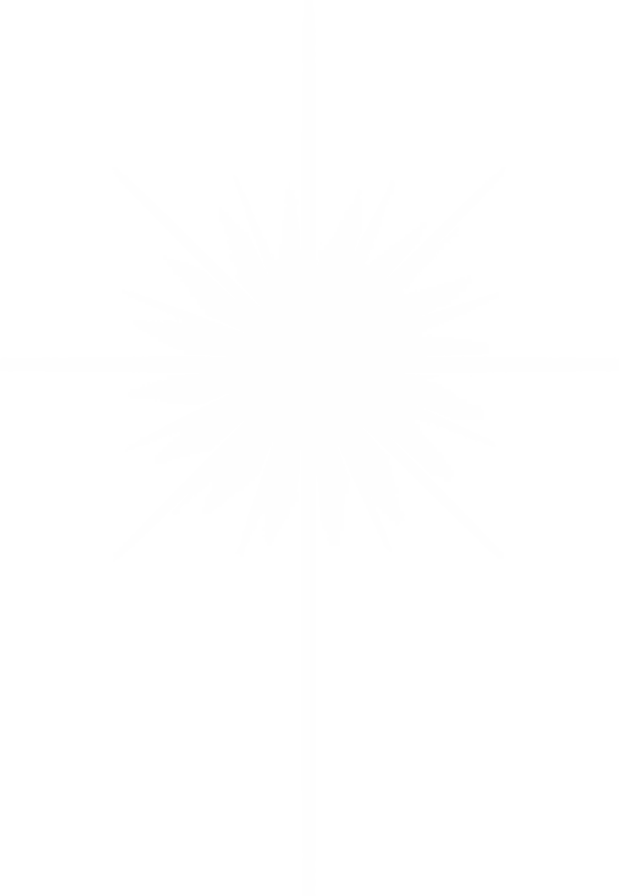 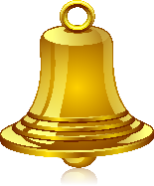 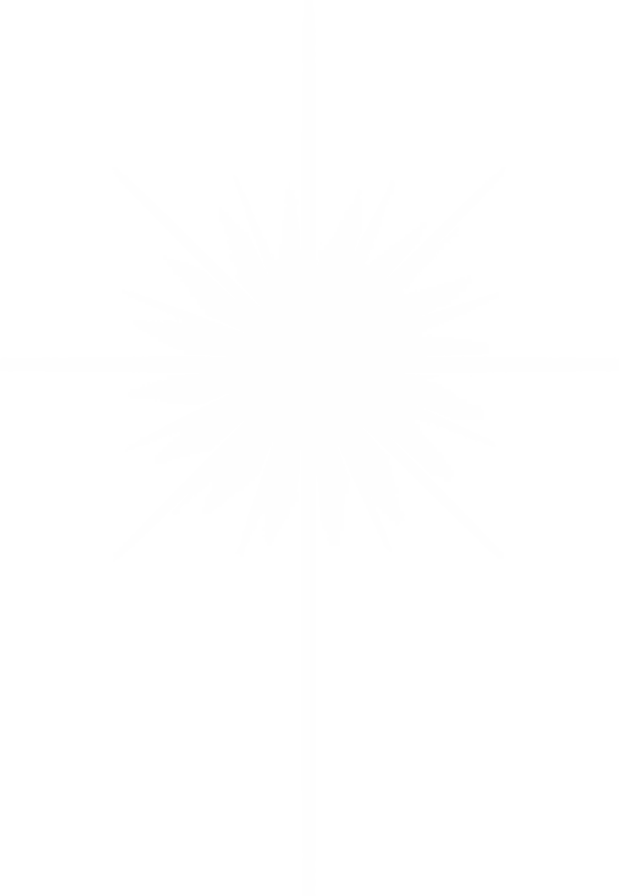 07
Tìm cách giải thích đúng “hậu quả” là:
Kết quả sau cùng
Kết quả xấu
Kết quả phía sau
Kết quả cuối cùng
b
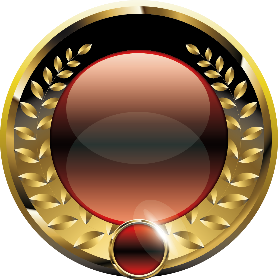 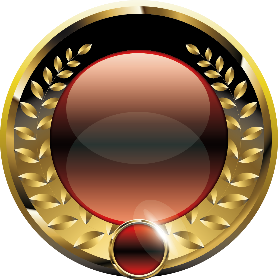 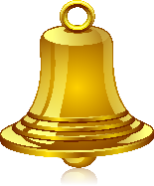 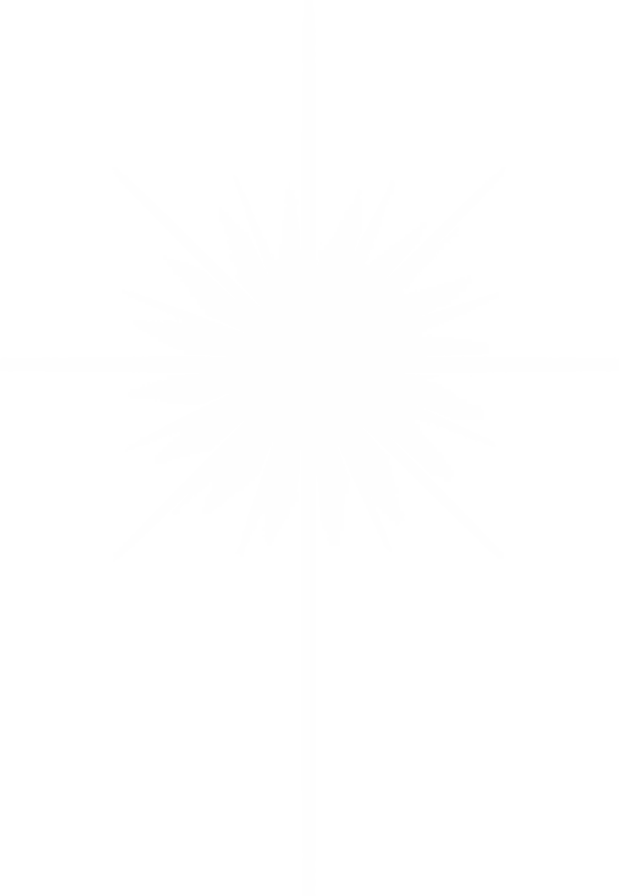 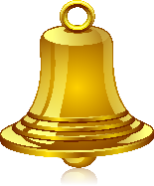 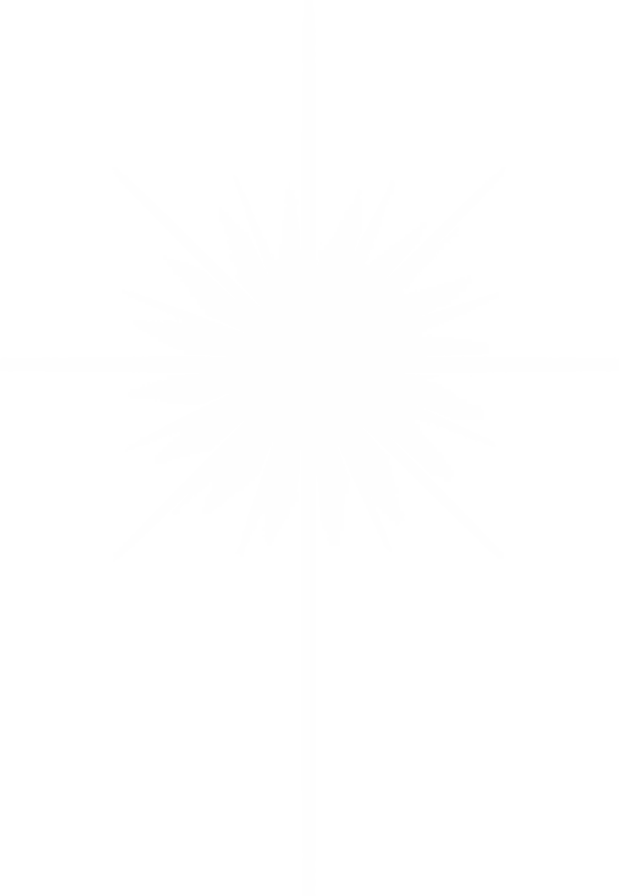 Bài ca dao sau có hiện tượng từ:
Bà già đi chợ cầu Đông
Bói xem một quẻ lấy chồng lợi chăng
Thầy bói gieo quẻ nói rằng
Lợi thì có lợi nhưng răng chẳng còn.
08
Từ nhiều nghĩa
Từ đồng nghĩa
Từ trái nghĩa
Từ đồng âm
c
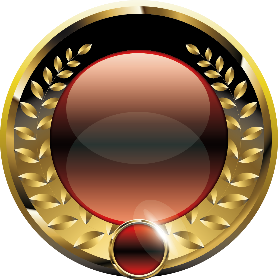 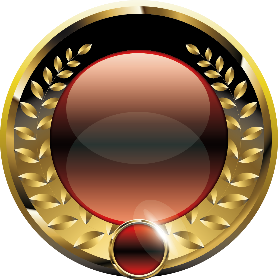 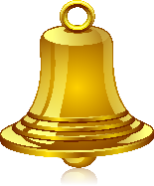 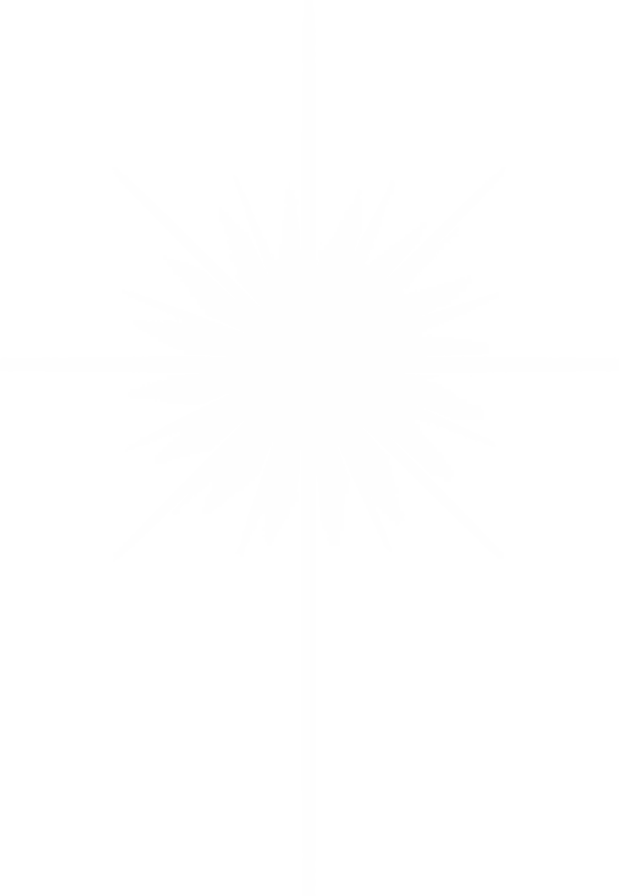 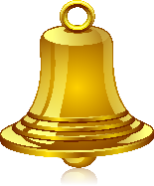 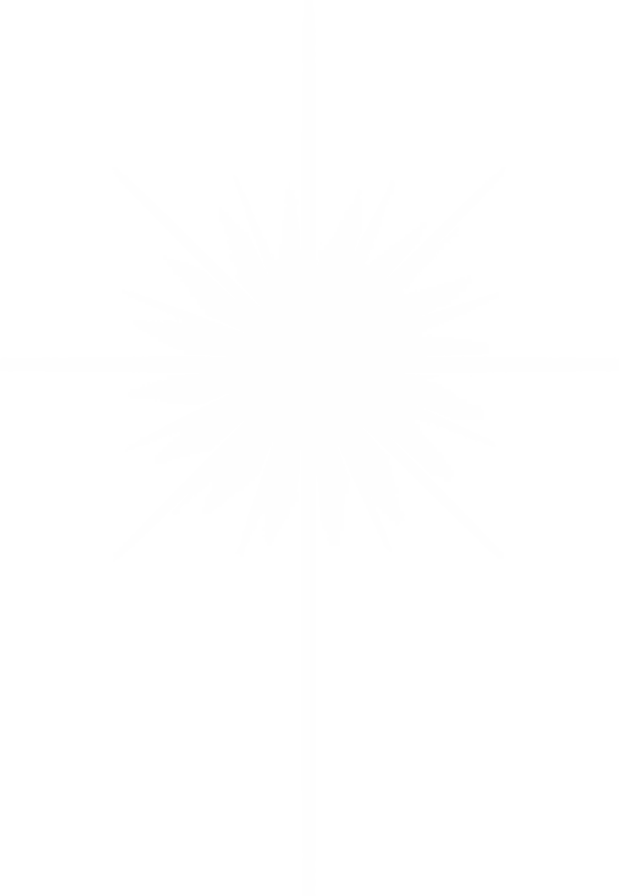 09
Điền từ thích hợp:
Thân em như ..................
Phất phơ giữa chợ, biết vào tay ai?
Củ ấu gai
Tấm lụa đào
Hạt mưa sa
Trái sầu riêng
b
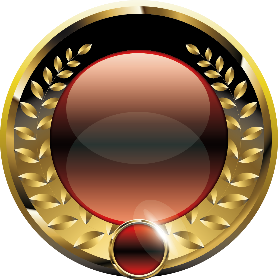 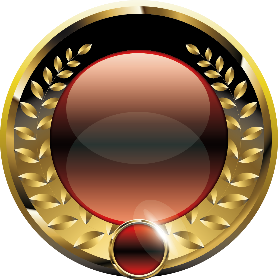 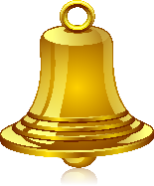 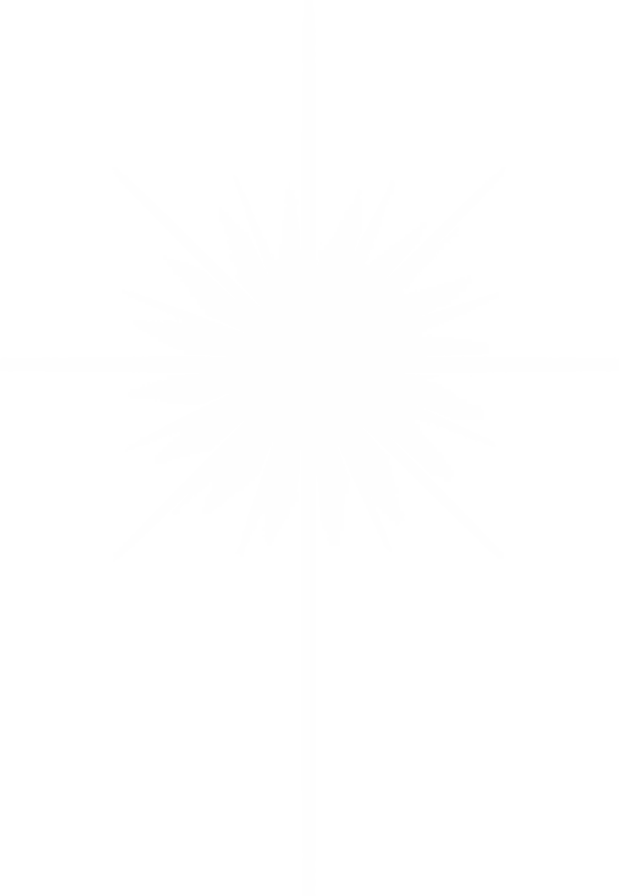 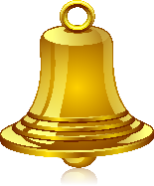 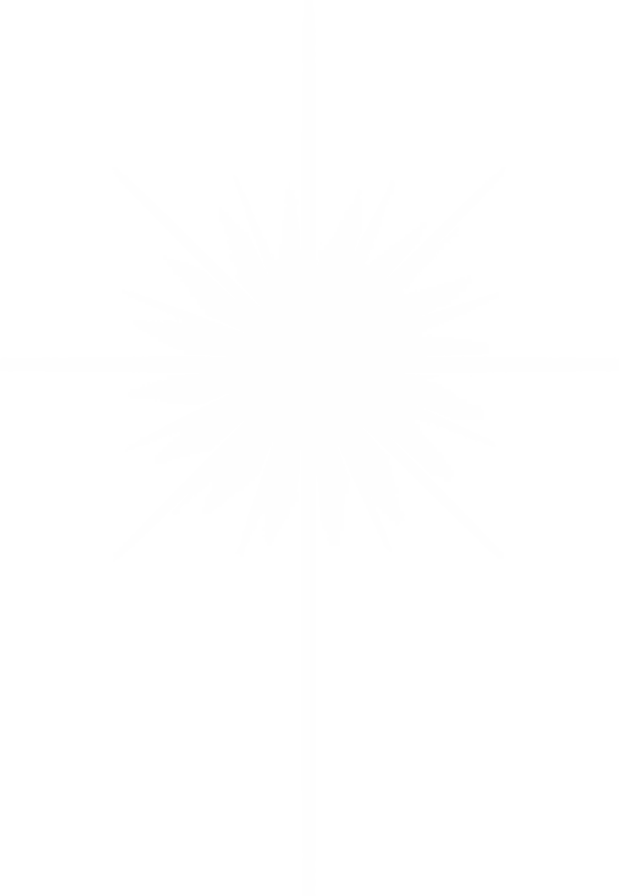 10
Trong các thể loại của văn học dân gian, thể loại nào thể hiện rõ nhất lí tưởng ước mơ của con người về một xã hội công bằng, nhân ái?
Cổ tích
Truyền thuyết
Ngụ ngôn
Truyện cười
b
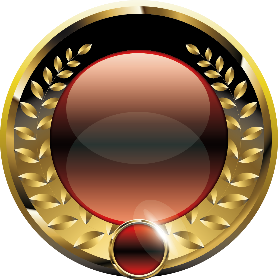 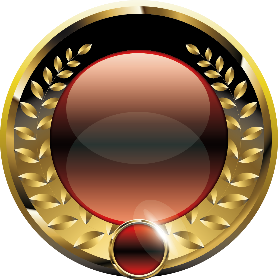 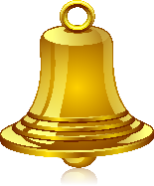 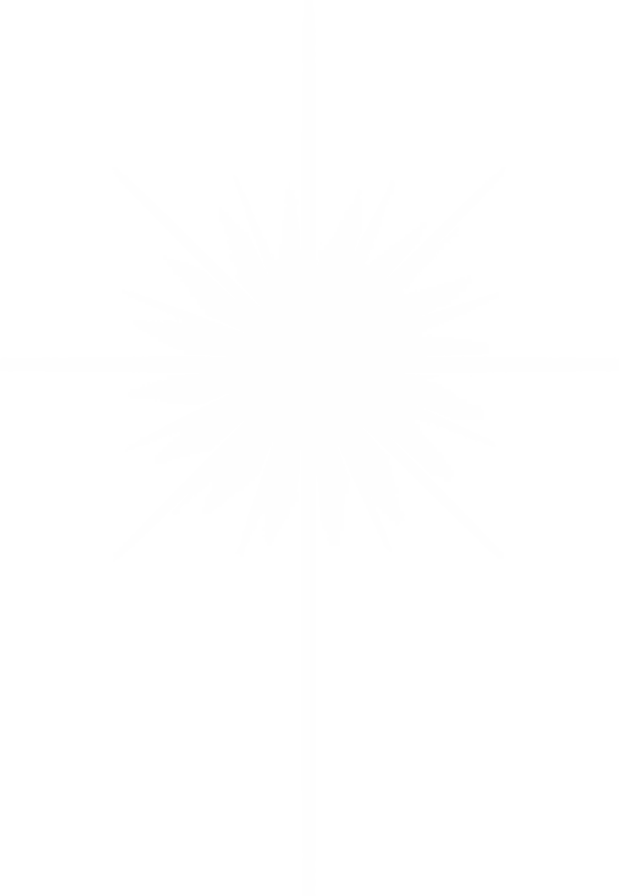 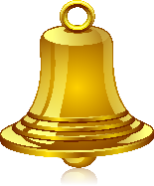 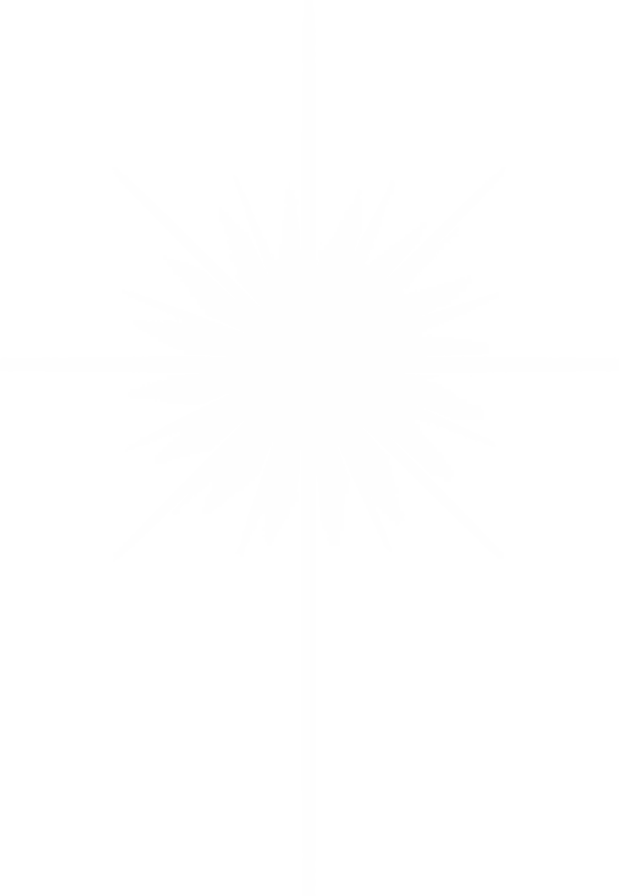 11
Văn bản “Đấu tranh cho một thế giới hòa bình” của tác giả nào?
Sholokhov
Mayakovsky
Chekhov
Marquez
c
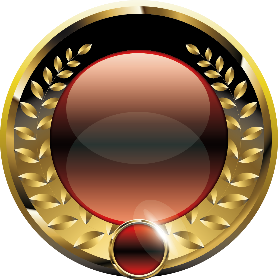 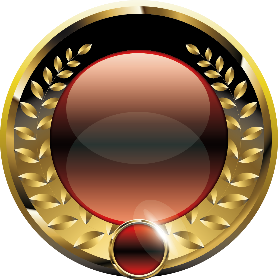 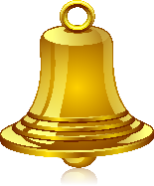 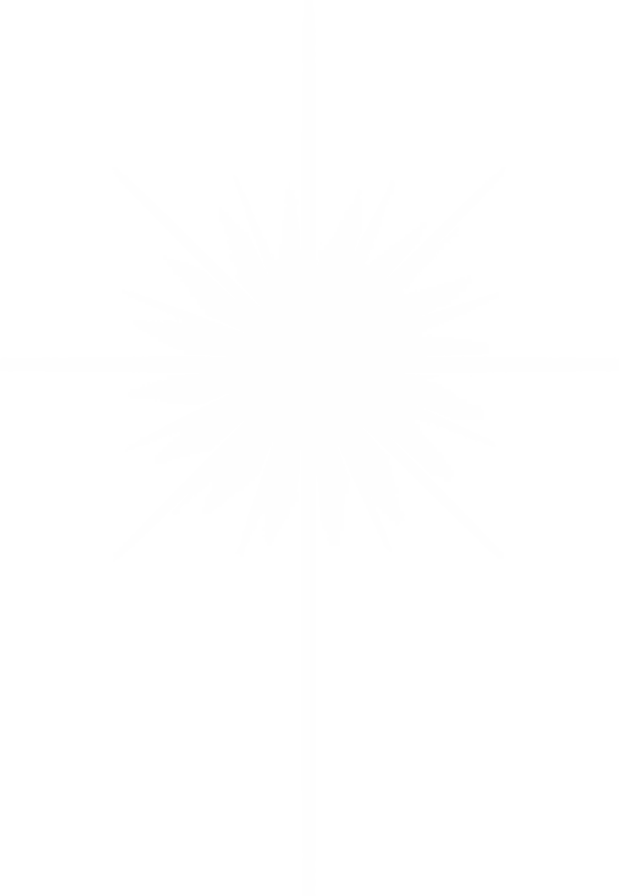 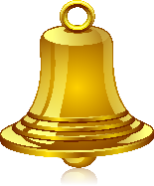 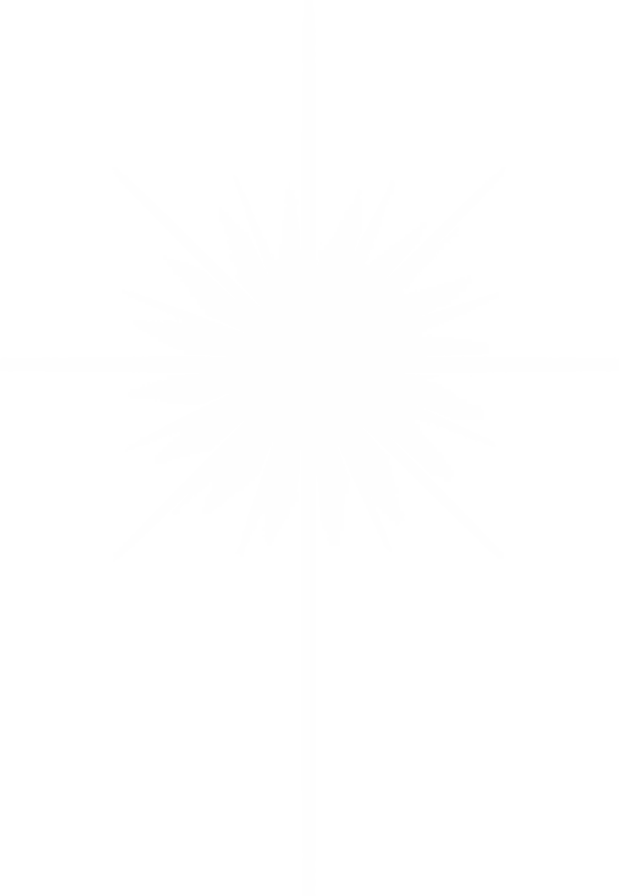 Người Châu Á đầu tiên đạt giải Nobel văn học là ai?
12
Tago
Yukawa Hideki
Esaki Reona
Mạc Ngôn
a
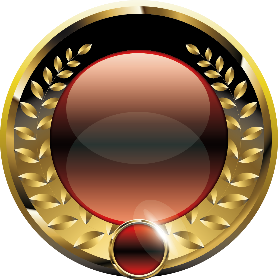 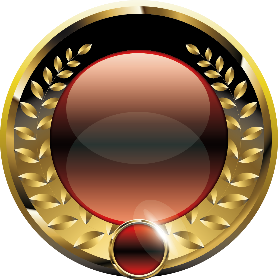 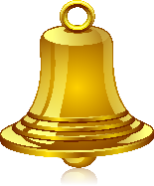 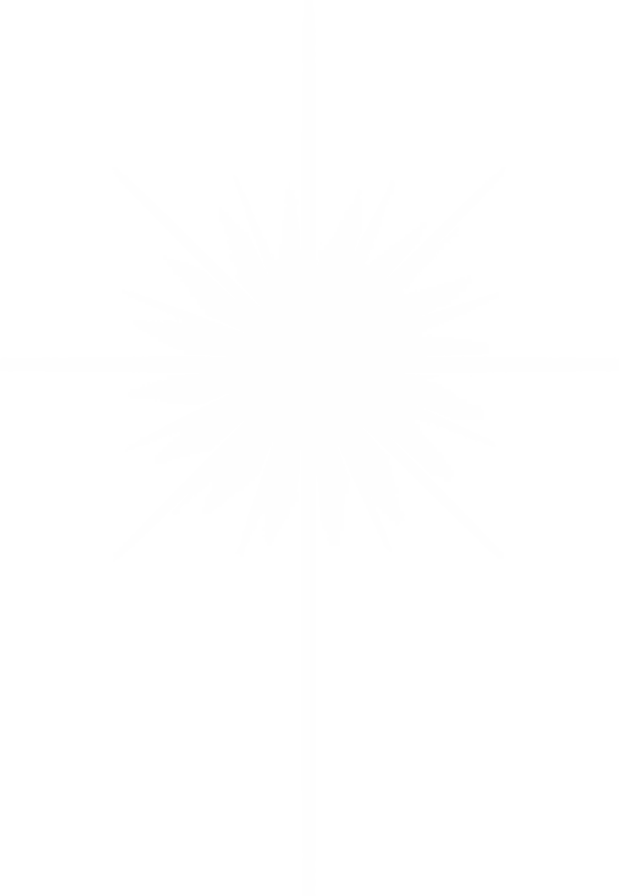 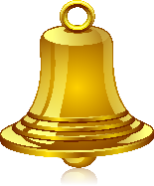 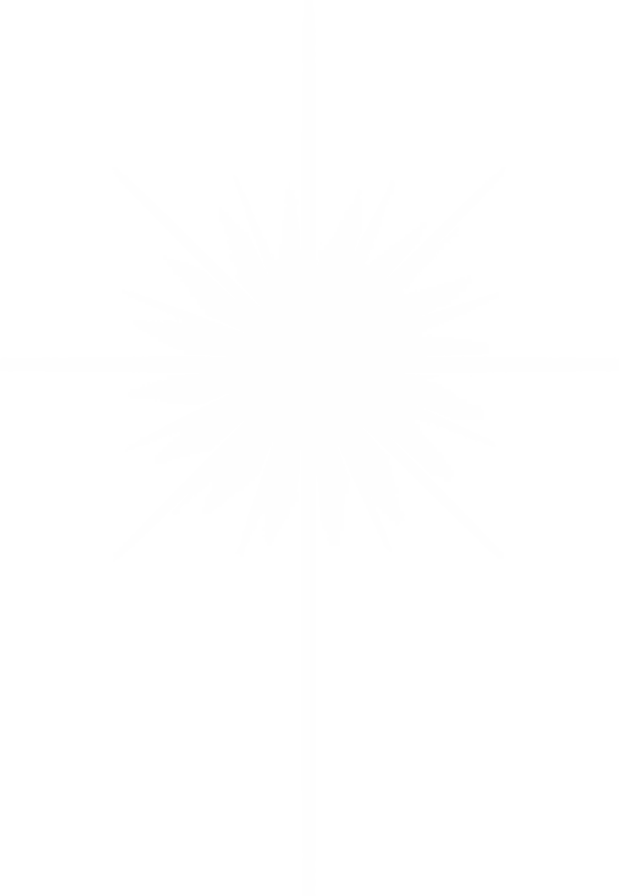 13
Mục đích của truyện cười là gì?
Khuyên nhủ, răn dạy con người
Nói ngụ ý bóng gió để châm biếm
Gây cười để mua vui hoặc phê phán
Rút ra bài học kinh nghiệm
d
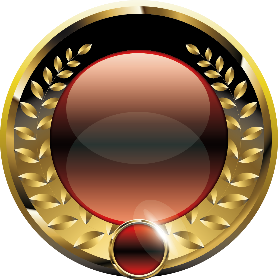 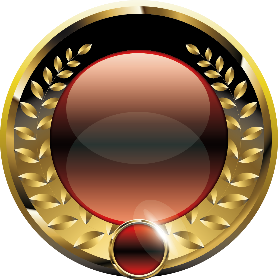 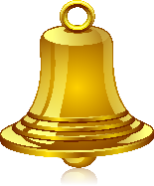 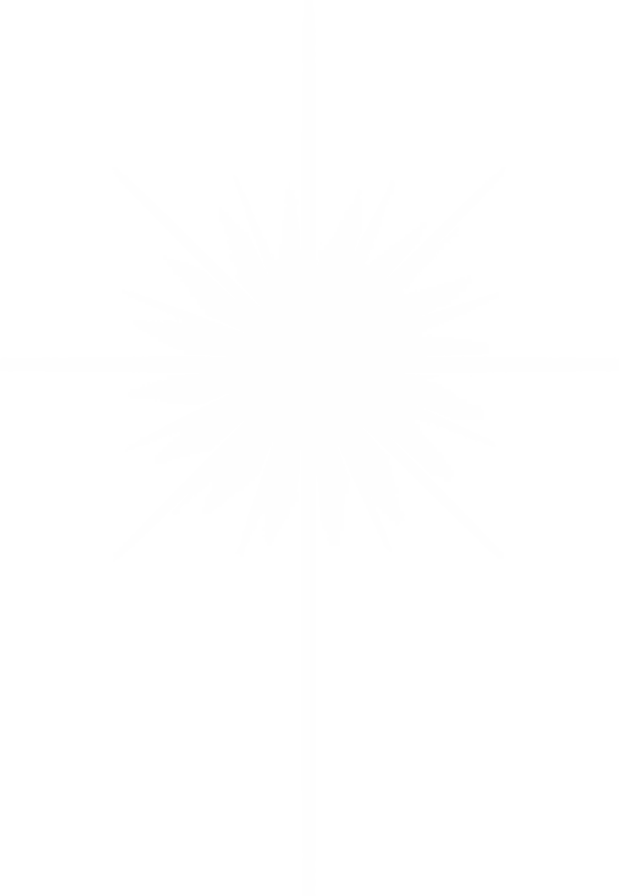 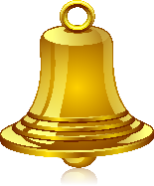 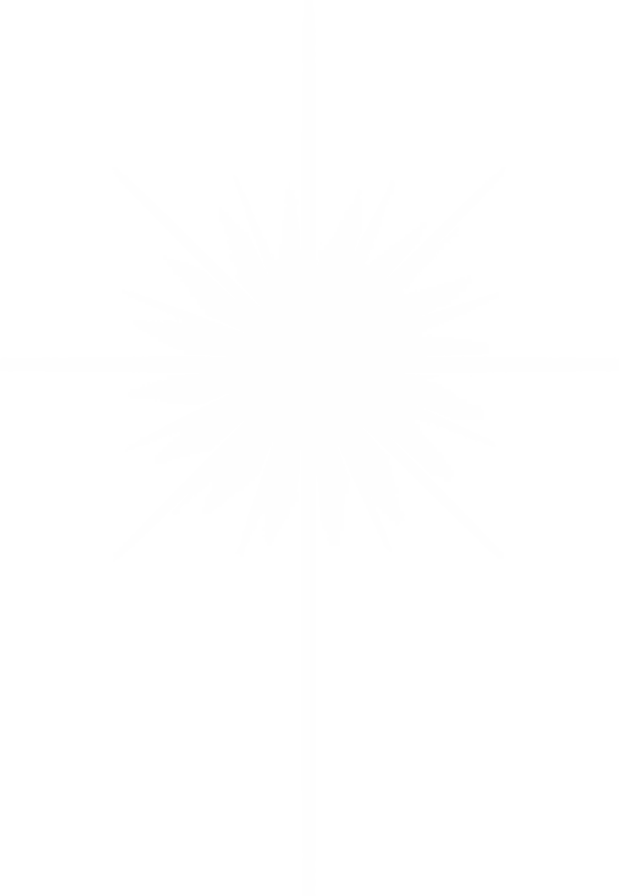 14
Andersen là nhà văn nước nào?
Pháp
Đan Mạch
Nga
Mĩ
b
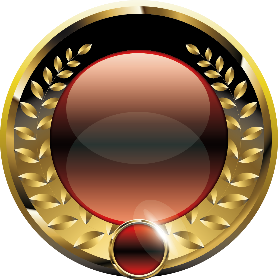 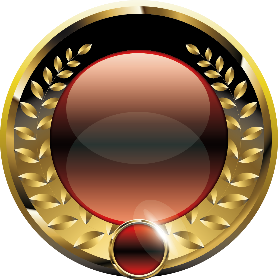 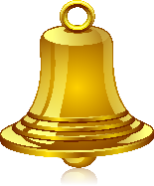 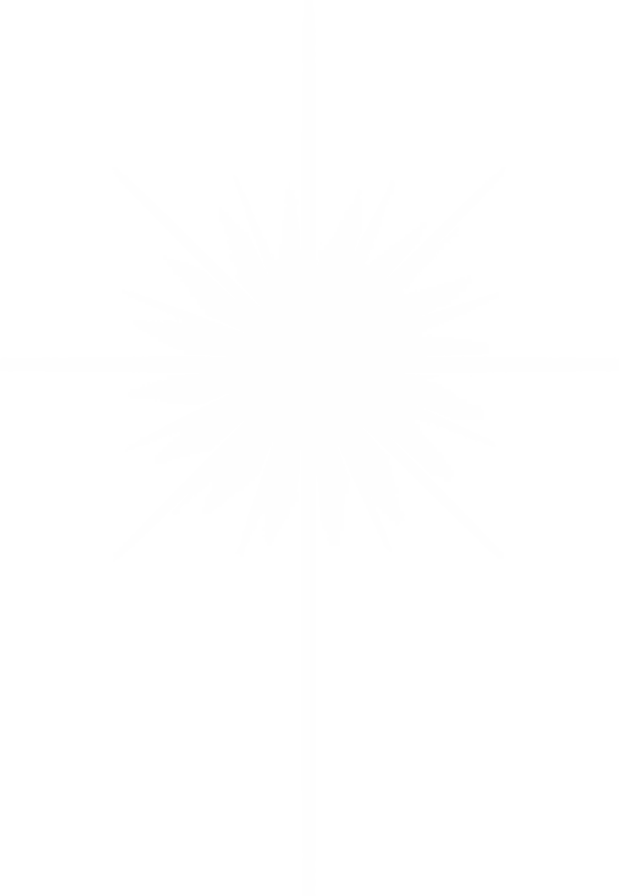 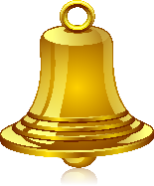 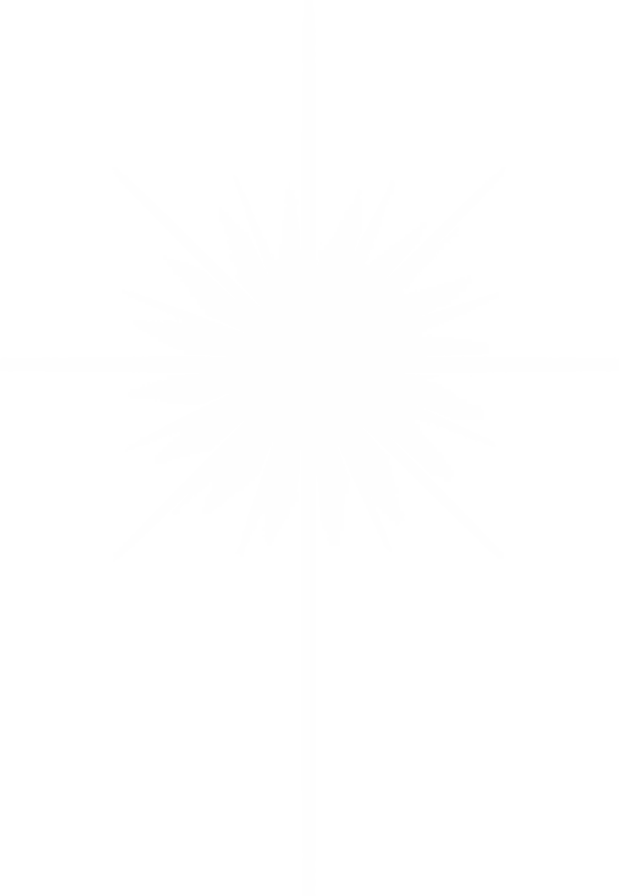 15
“Tức nước vỡ bờ” được trích từ tác phẩm nào?
Lão Hạc
Làng
Vợ nhặt
Tắt đèn
c
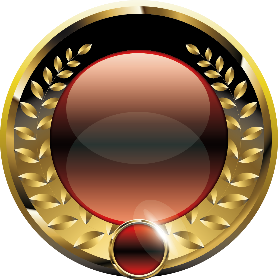 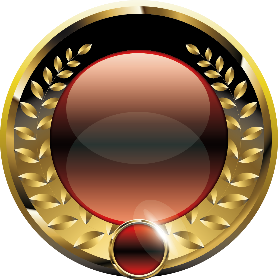 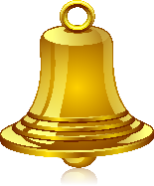 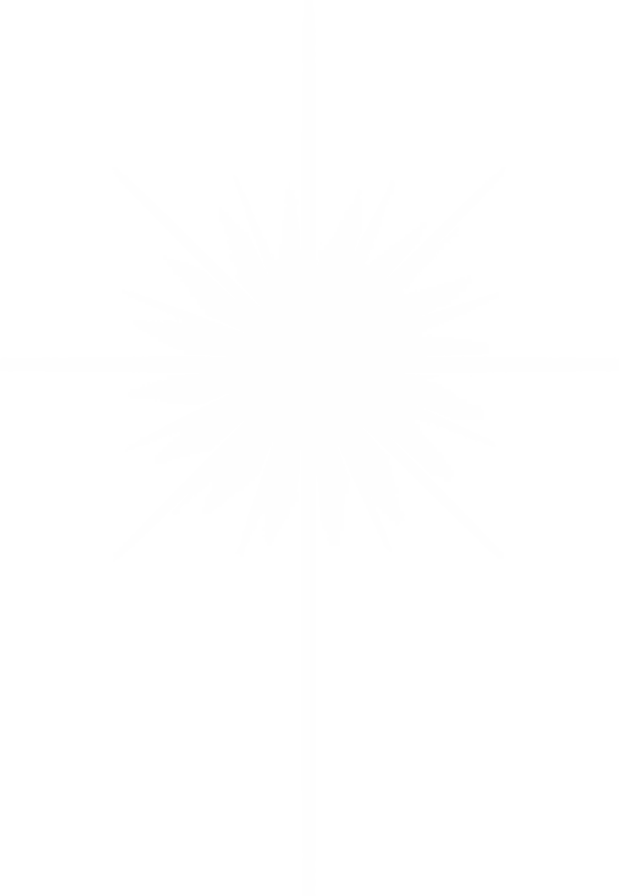 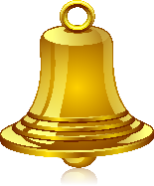 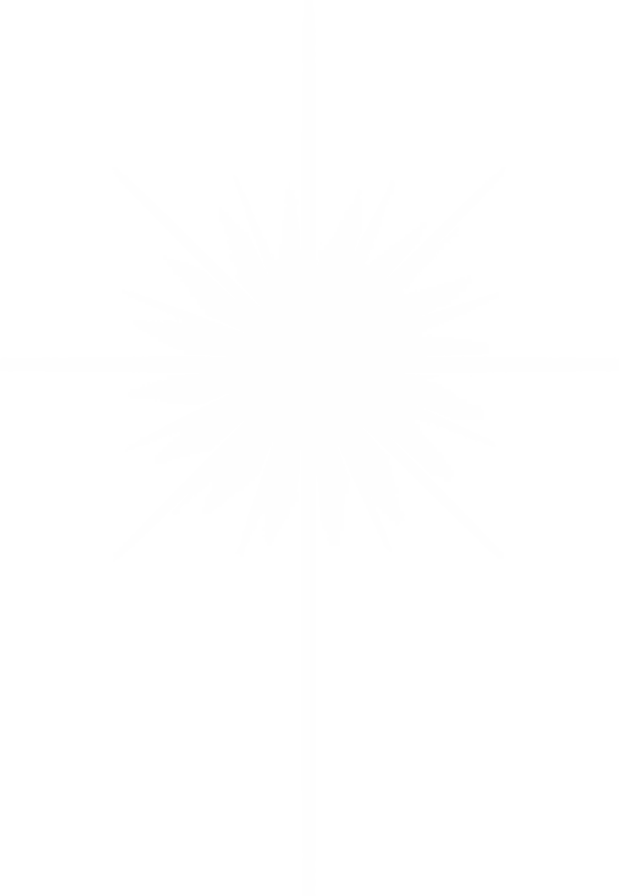 Câu nào sau đây không phải thành ngữ?
16
Của người phúc ta
Vắt cổ chày ra nước
An cư lạc nghiệp
Gạn đục khơi trong
a
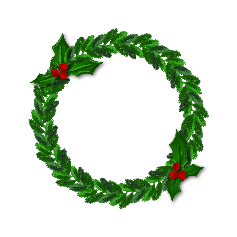 Rung 
Chuông Vàng
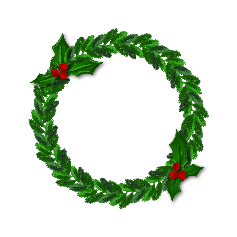 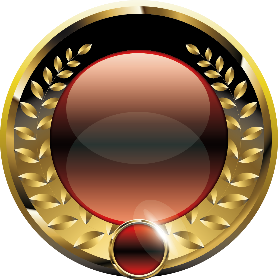 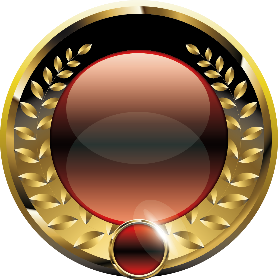 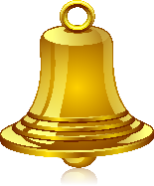 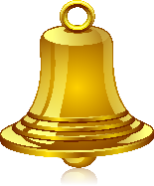 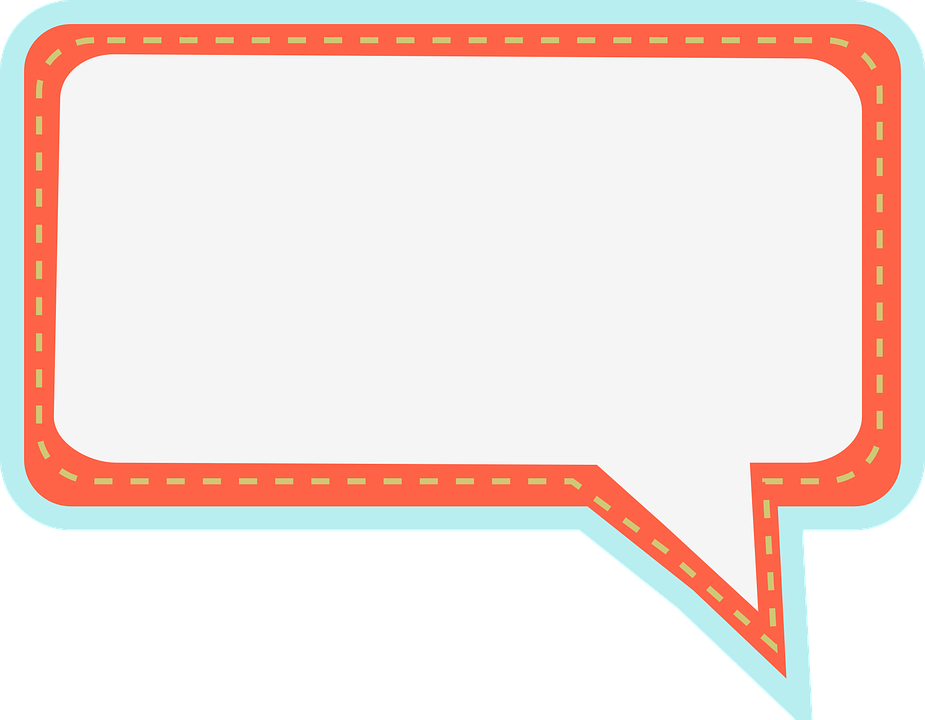 Nguyễn Du viết “Truyện Kiều” mượn cốt truyện từ tác phẩm nào của Trung Quốc?
Kim Vân Kiều Truyện
17
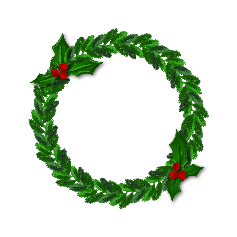 Rung 
Chuông Vàng
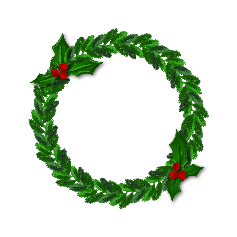 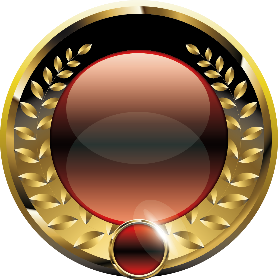 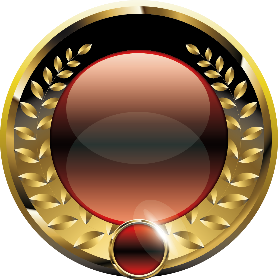 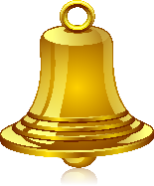 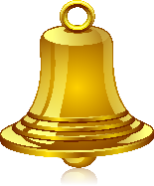 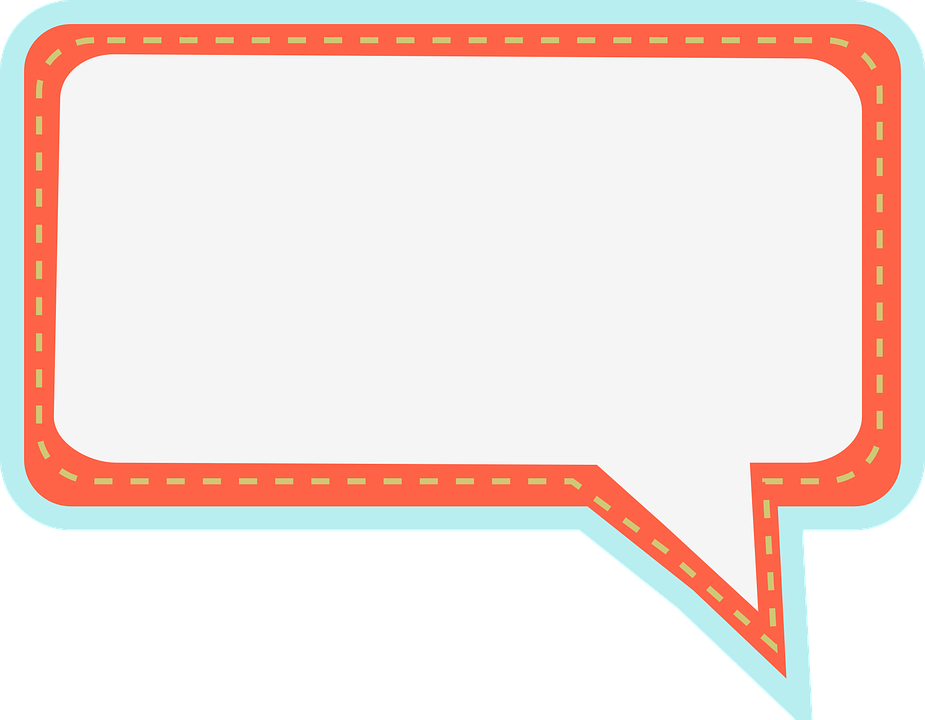 Tác giả nào trong chương trình Ngữ Văn 8, được mệnh danh là“La sơn phu tử”?
Nguyễn Thiếp
18
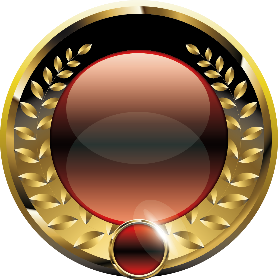 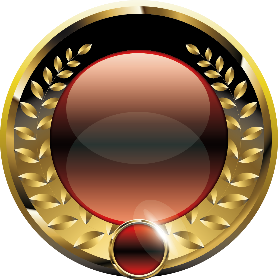 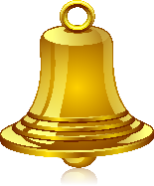 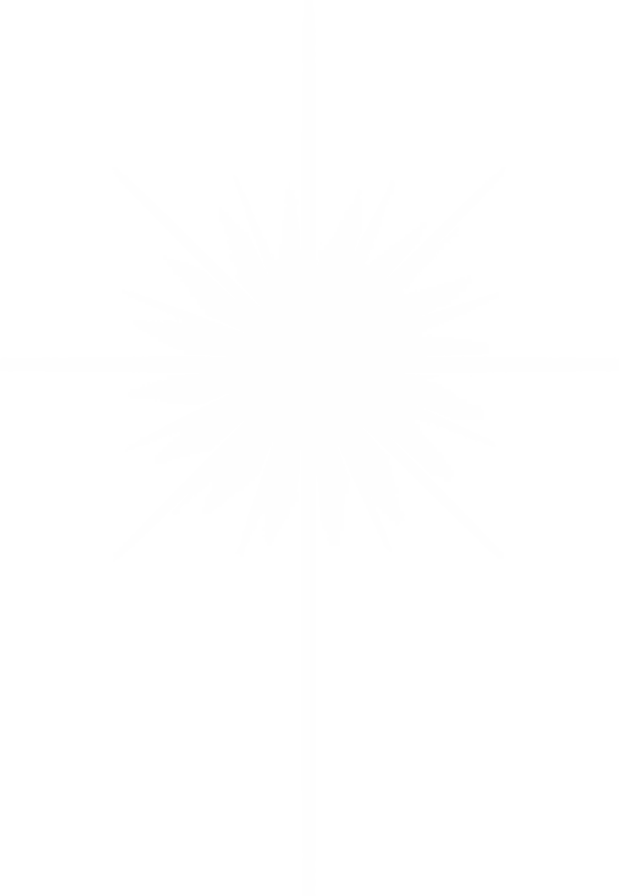 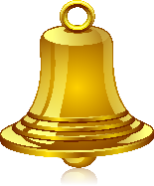 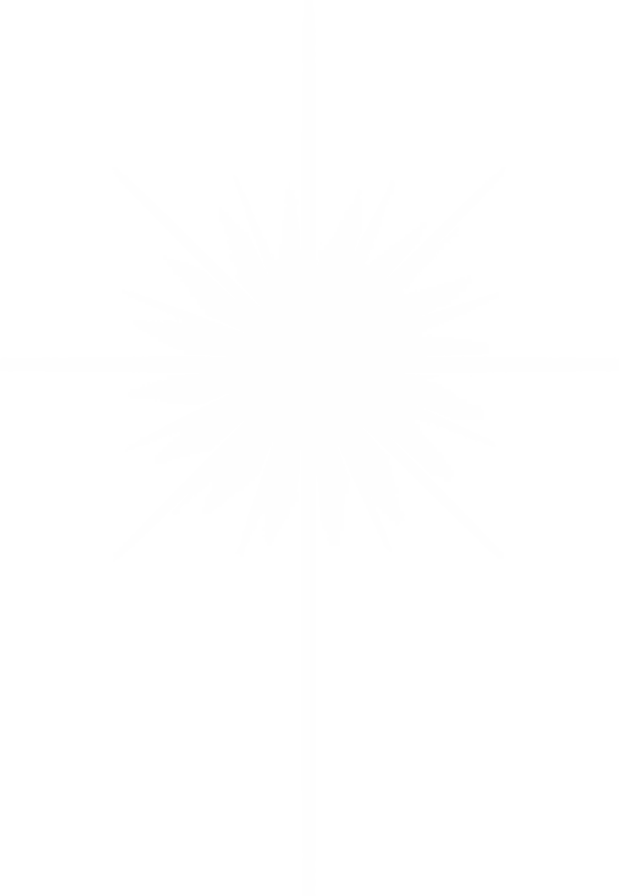 19
Truyền thuyết Sự tích Hồ Gươm ra đời trong mói quan hệ với di tích lịch sử nào?
Thành nhà Hồ
Văn Miếu
Hồ Gươm
Lam Kinh
d
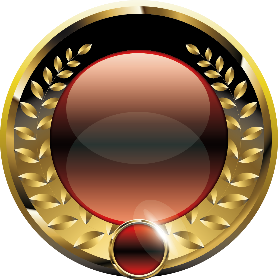 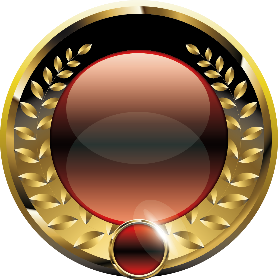 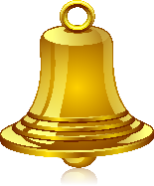 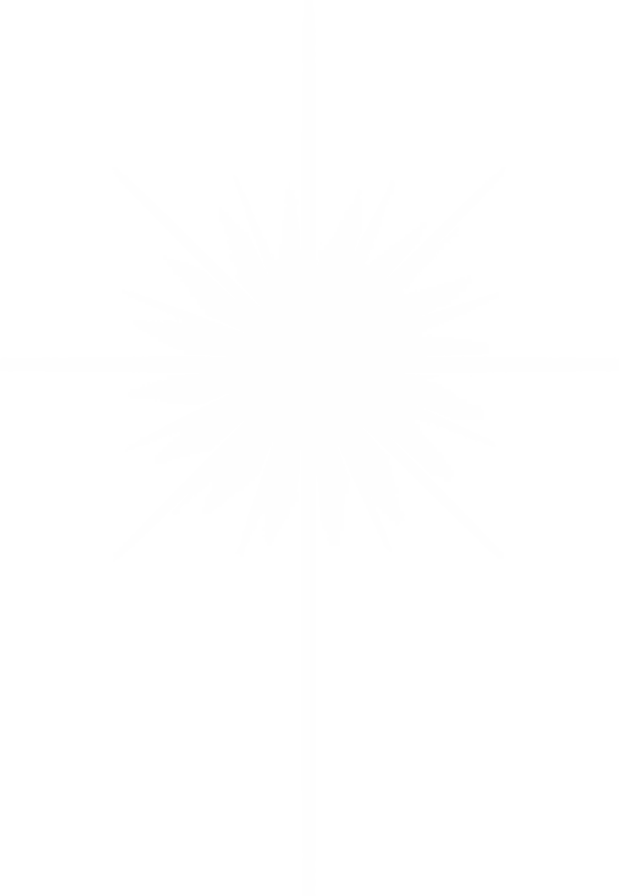 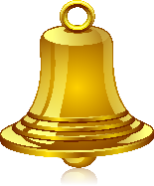 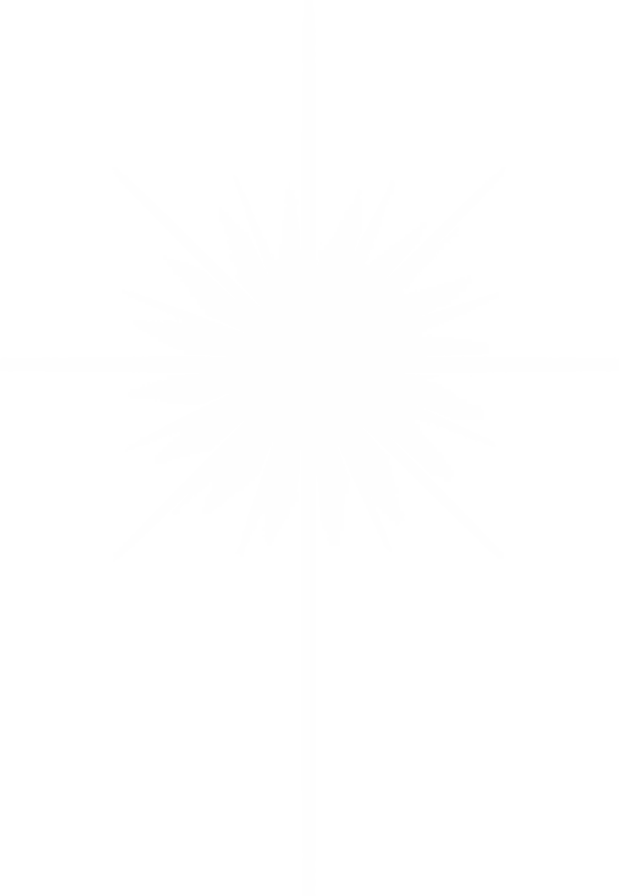 “Người ta tạo ra vận mệnh chứ không phải vận mệnh tạo ra con người” là câu nói nổi tiếng của ai?
20
Lê Quý Đôn
Hồ Chí Minh
Võ Nguyên Giáp
Huy Cận
a
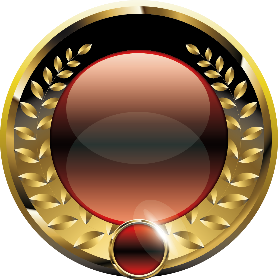 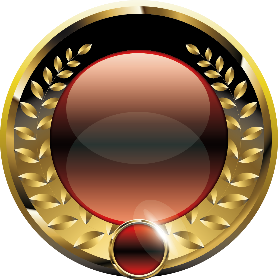 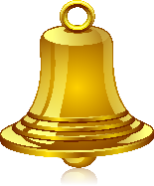 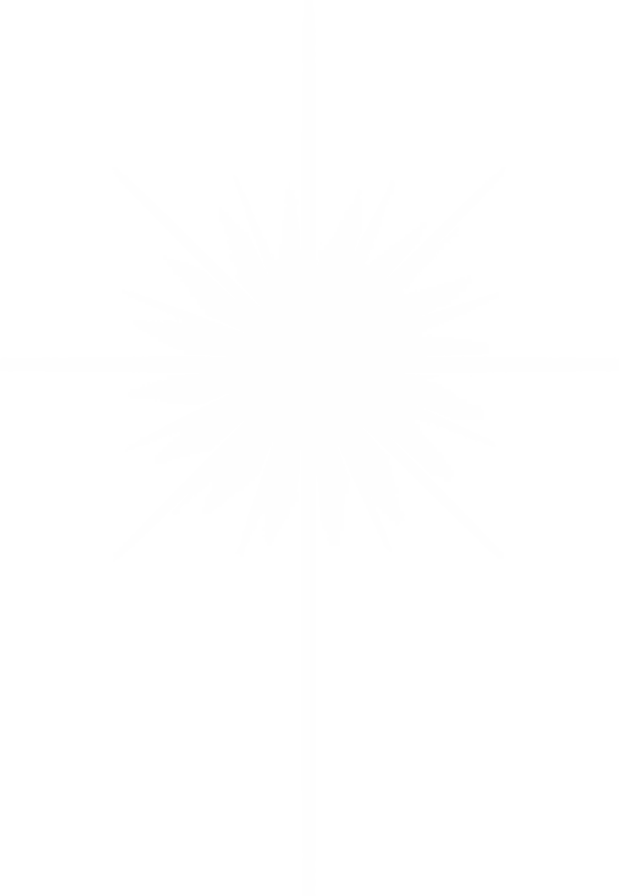 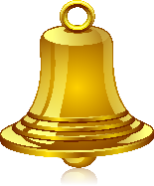 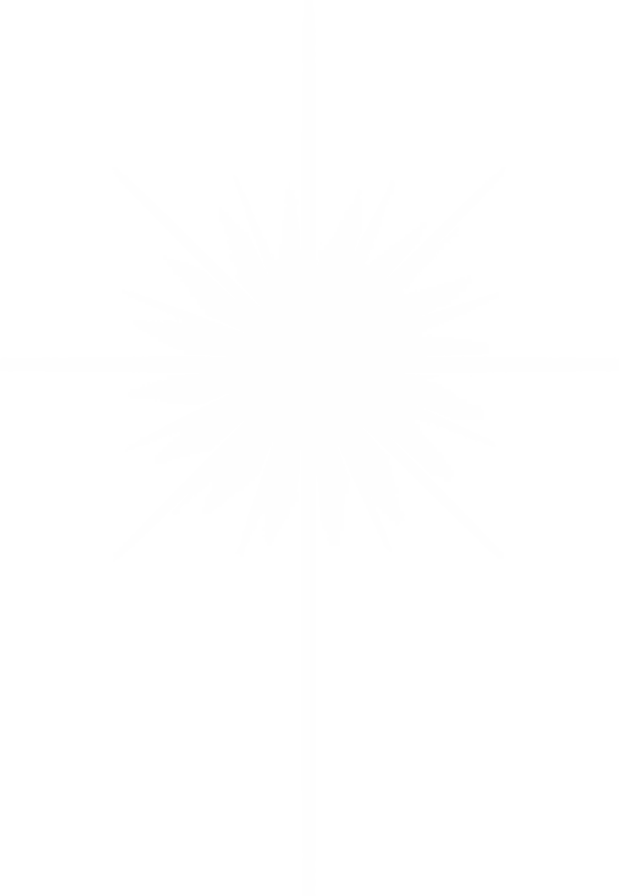 21
Nguyễn Trãi sống ở thời đại nào?
Nhà Trần
Nhà Lí
Nhà Nguyễn
Nhà Hậu Lê
c
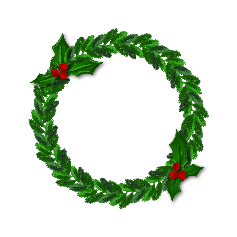 Rung 
Chuông Vàng
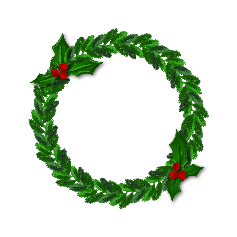 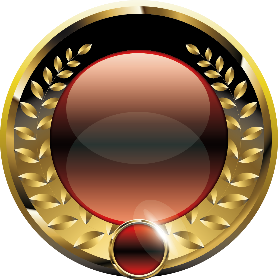 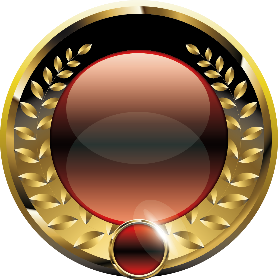 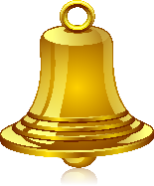 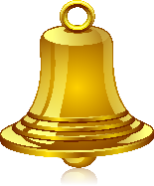 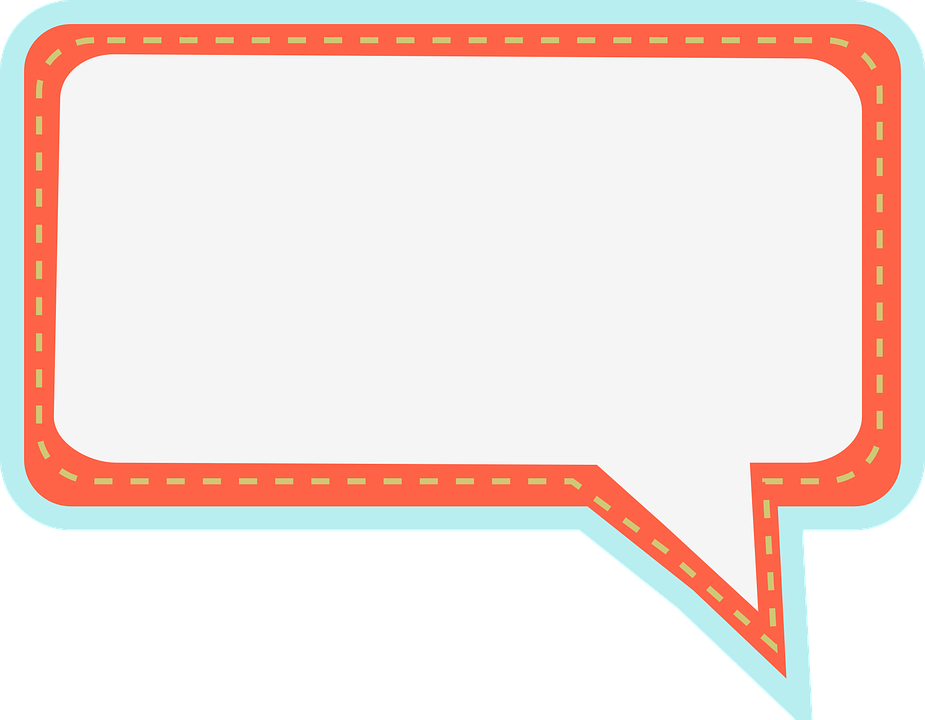 Lỗ Tấn là nhà văn nước nào?
TRUNG QUỐC
22
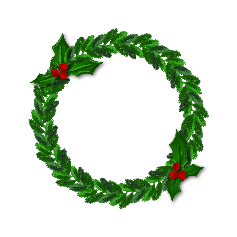 Rung 
Chuông Vàng
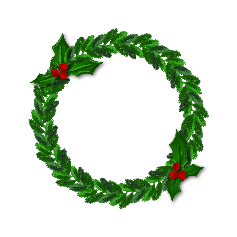 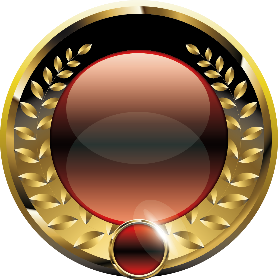 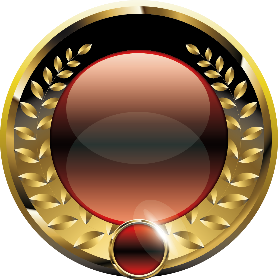 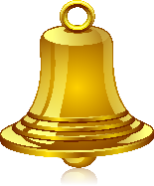 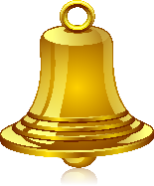 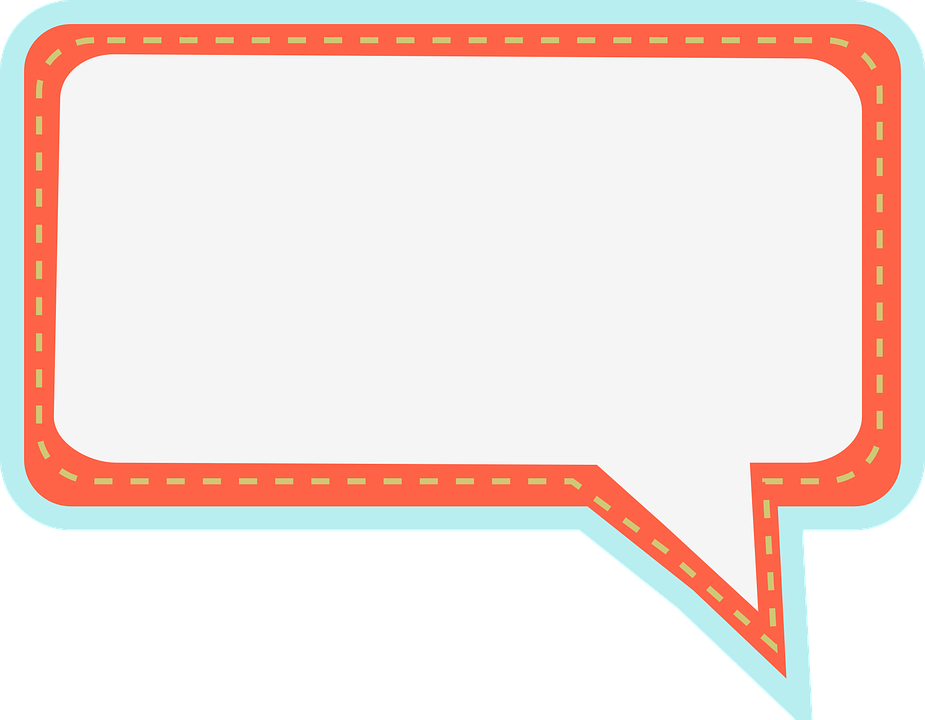 Tác giả nào của văn học trung đại Việt Nam được người đời vinh danh là “Tam nguyên Yên Đỗ”?
NGUYỄN KHUYẾN
23
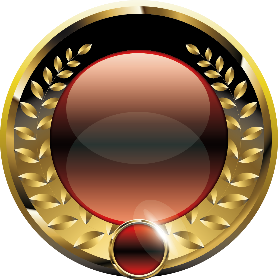 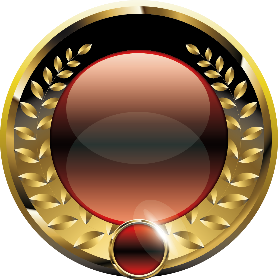 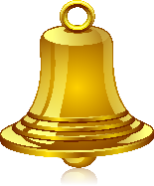 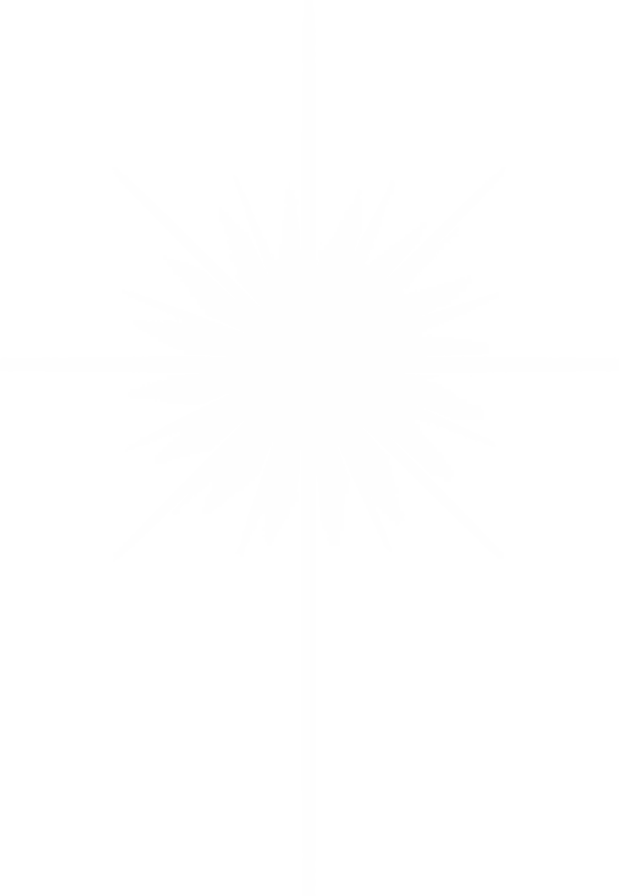 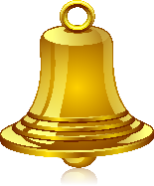 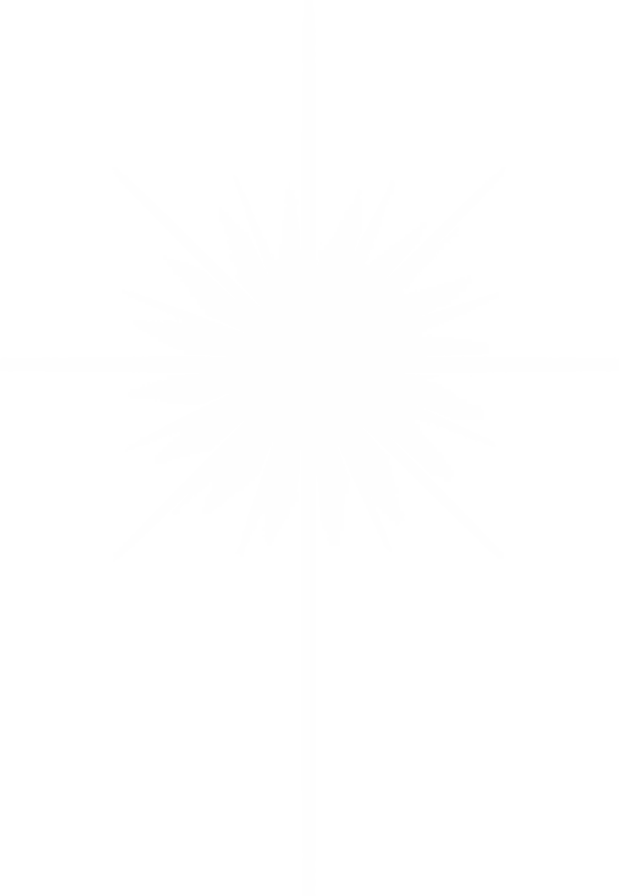 Bài thơ “Cảnh khuya”, “Rằm tháng giêng” miêu tả cảnh vật ở đâu?
24
Tây Bắc
Việt Bắc
Nghệ An
Hà Nội
b
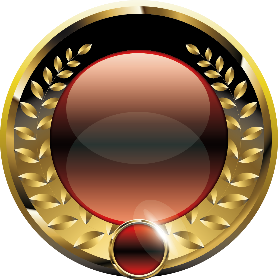 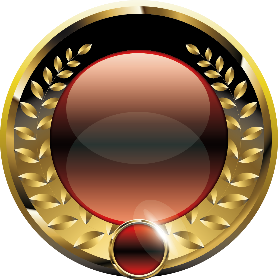 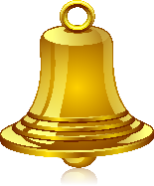 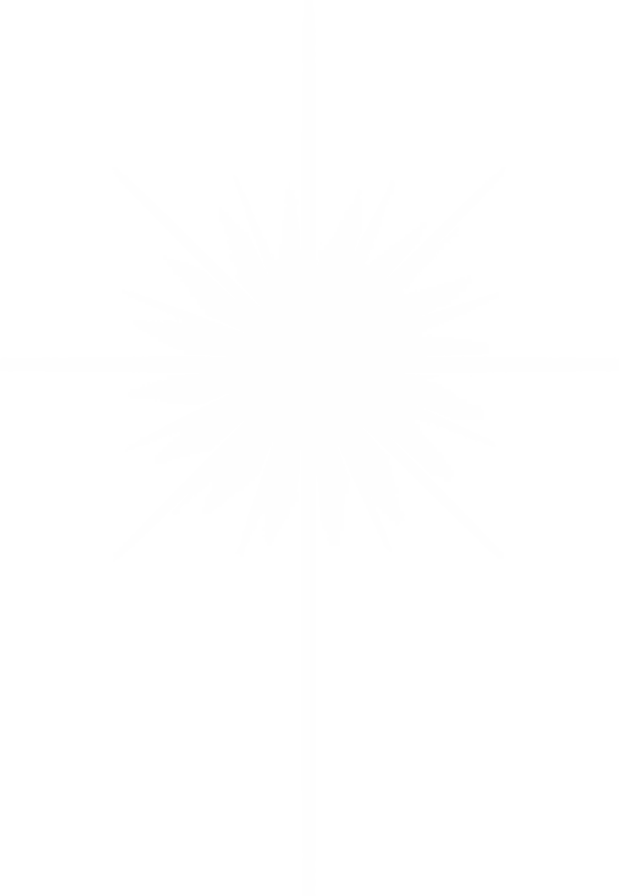 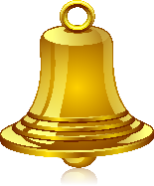 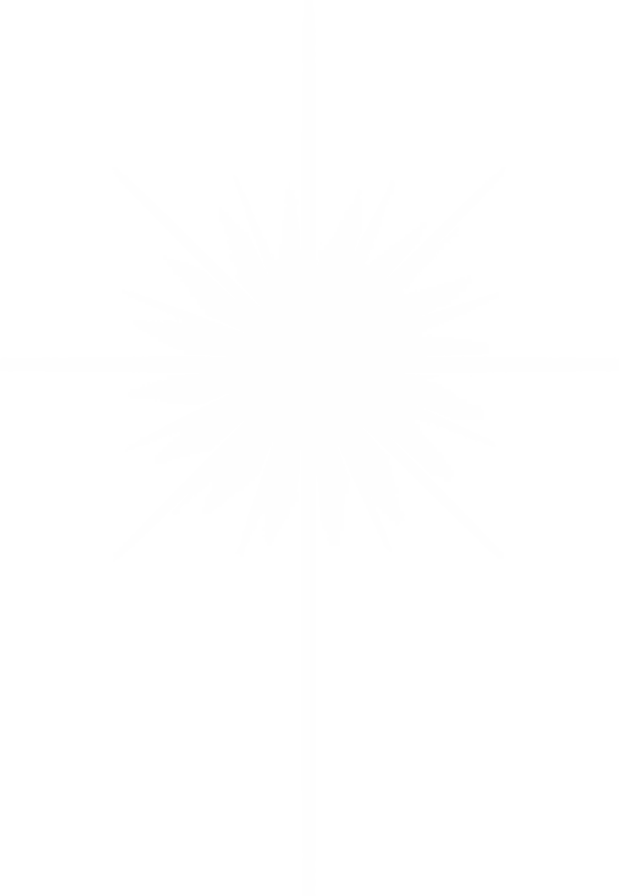 Bài thơ “Khúc hát ru những em bé lớn trên lưng mẹ” viết về những em bé củadân tộc nào?
25
Chăm
Tà Ôi
Kinh
Ê - Đê
b
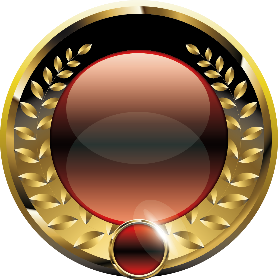 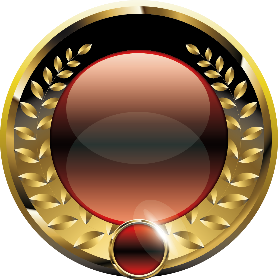 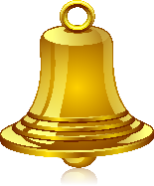 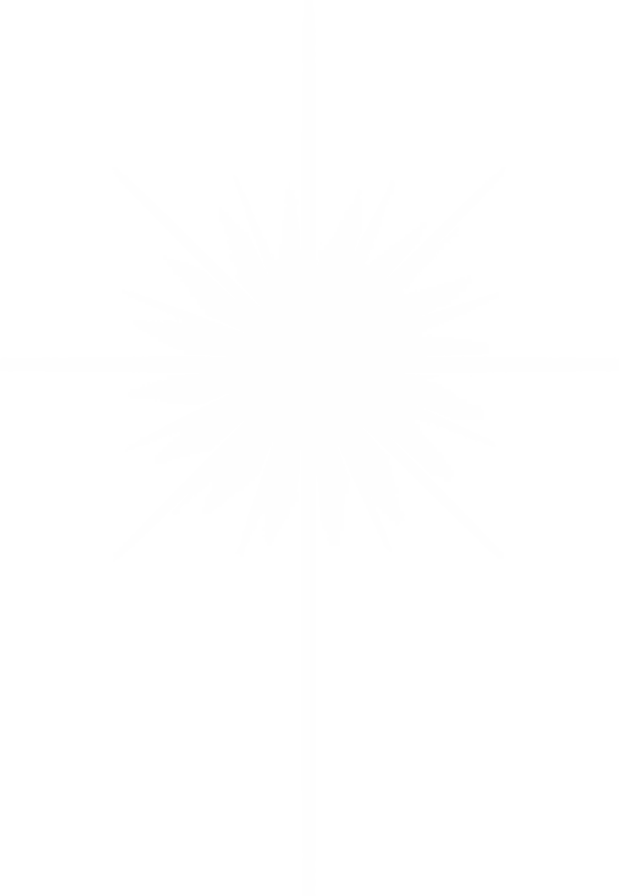 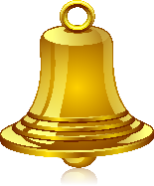 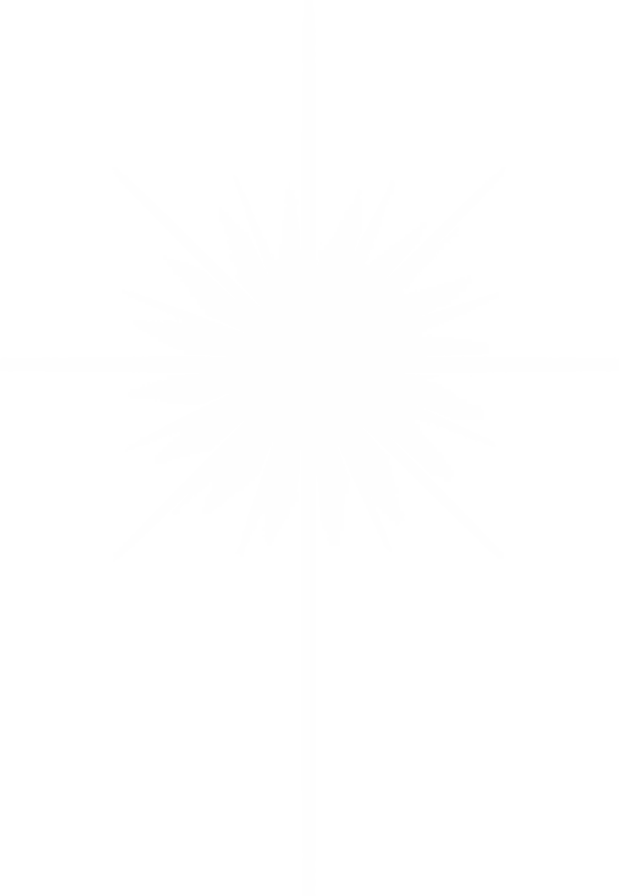 26
Tác phẩm “Lặng lẽ Sa Pa” được viết theo thể loại nào?
Tiểu thuyết
Truyện ngắn
Hồi kí
Tùy bút
b
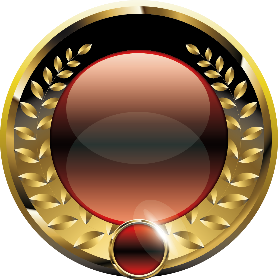 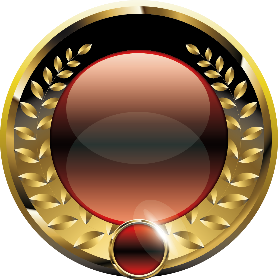 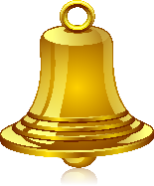 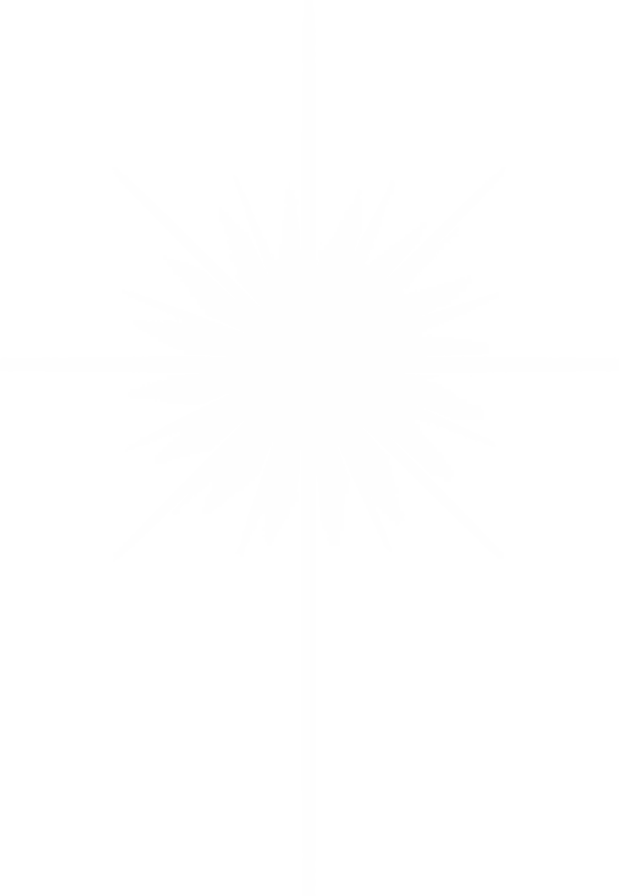 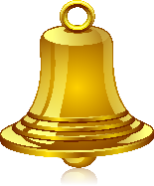 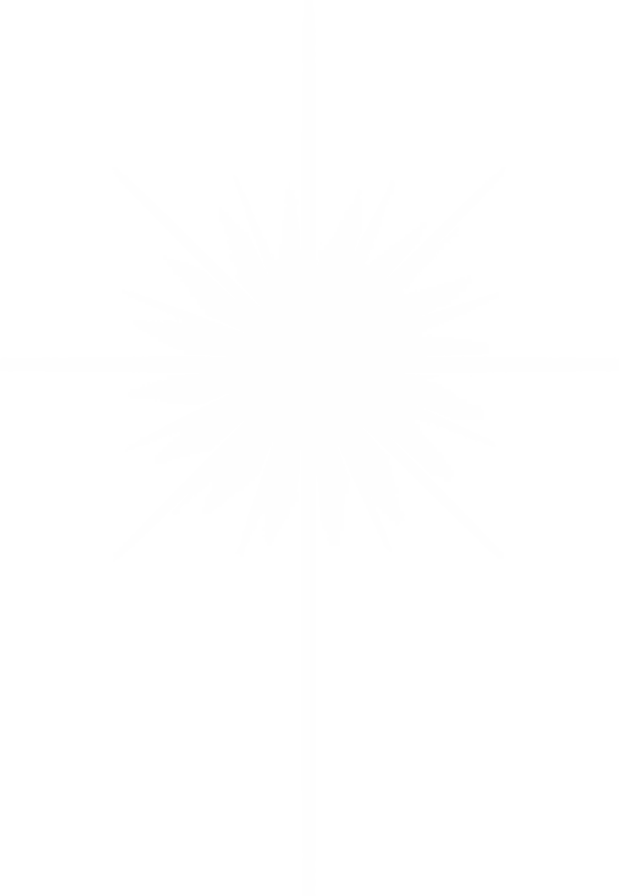 Truyện Lục Vân Tiên được viết bằng loại chữ nào?
27
Nôm
Quốc Ngữ
Pháp
Hán
a
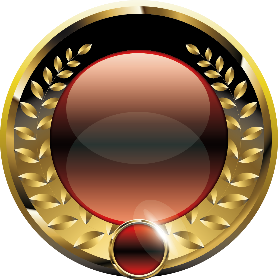 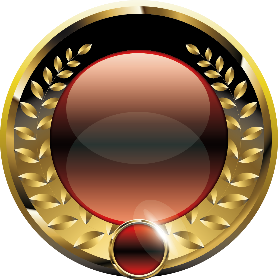 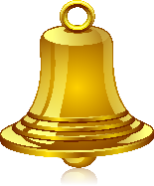 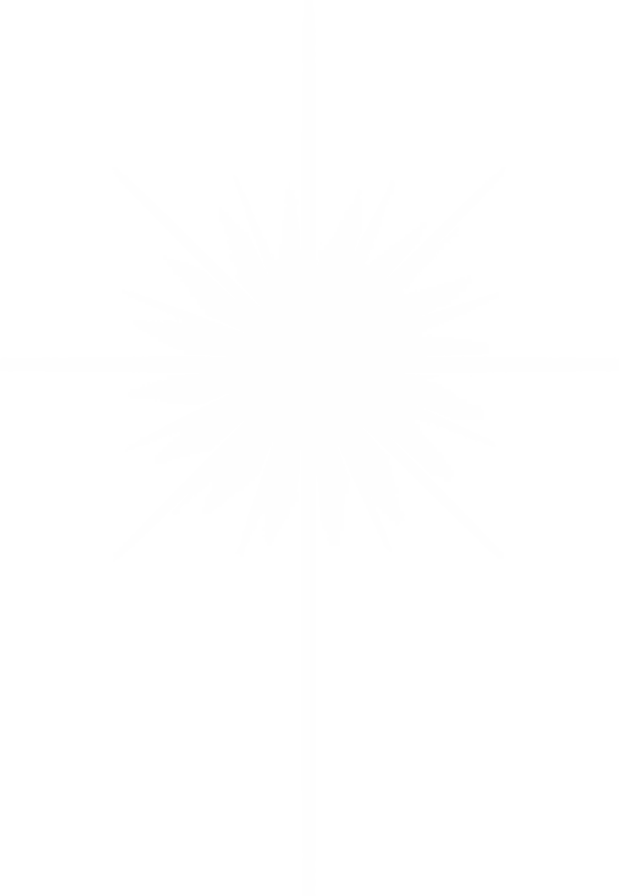 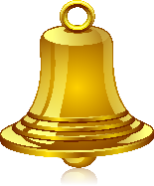 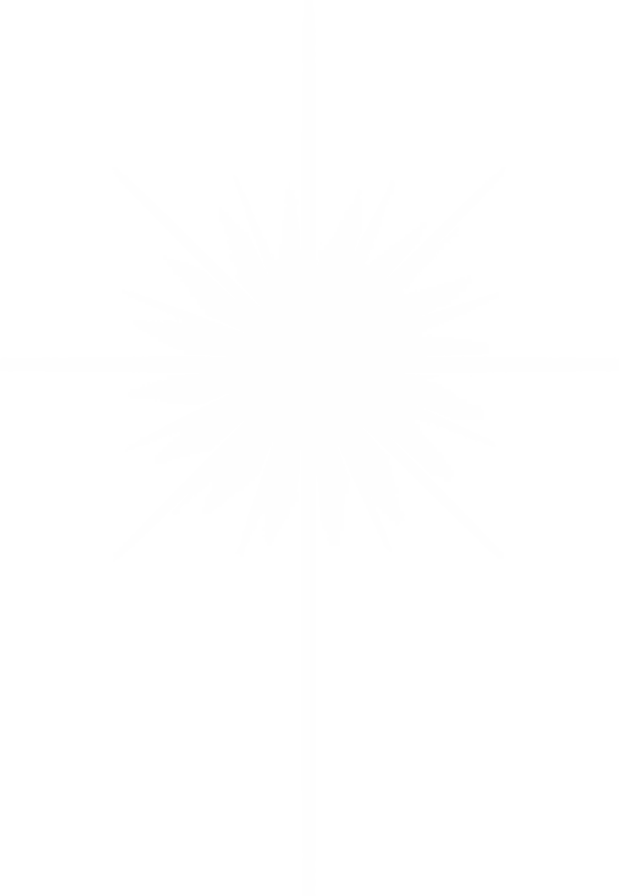 Truyền thuyết “Sơn Tinh, Thủy Tinh” phản ánh hiện thực ước mơ của người Việt trong công cuộc………?
28
Đấu tranh chống 
thiên tai
Giữ nước
Xây dựng nền văn hóa 
dân tộc
Dựng nước
a
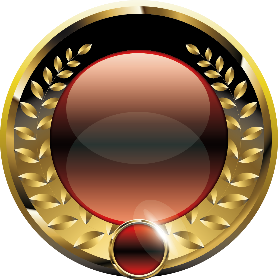 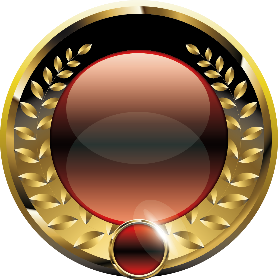 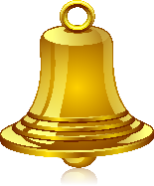 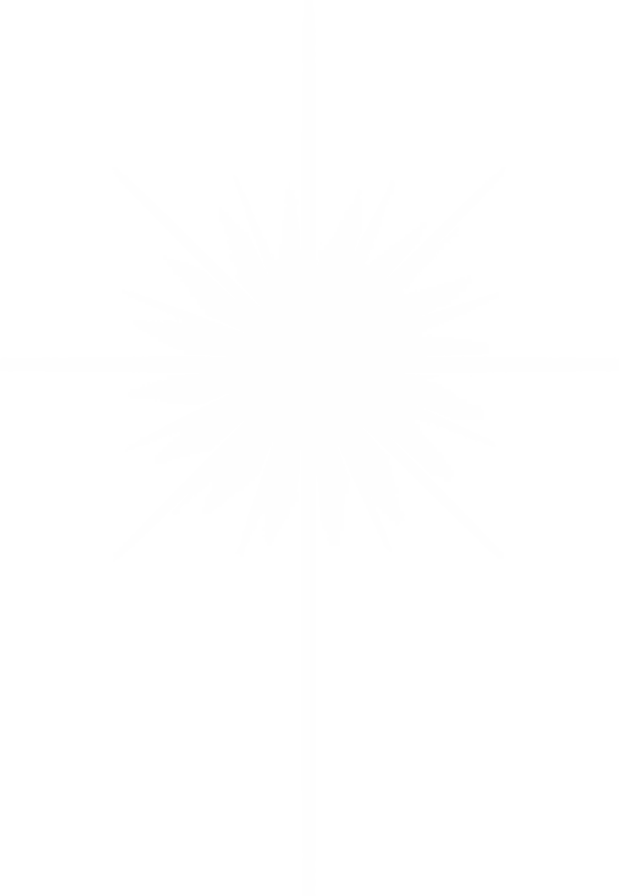 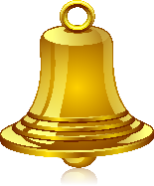 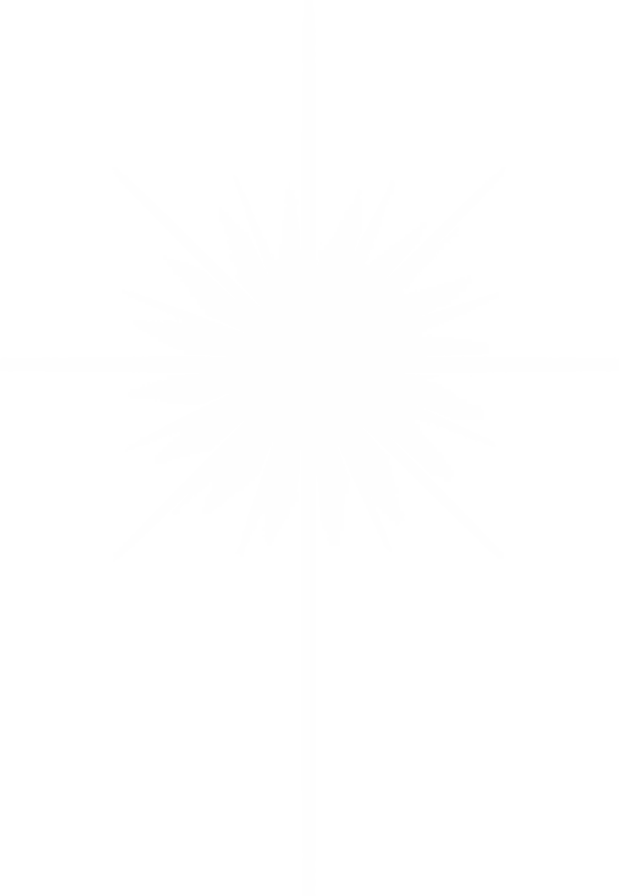 29
Từ nào đồng nghĩa với từ “lác đác” trong câu thơ “Lác đác bên sông chợ mấy nhà”?
Thưa thớt
San sát
Hiu hắt
Thoang thoáng
b
Trường Giang
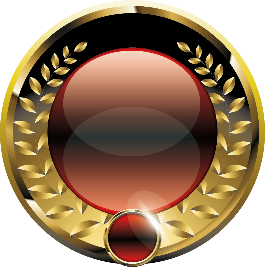 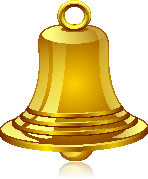